„Program wsparcia           społeczno – zawodowego dla osób objętych pomocą       Ośrodka Pomocy Społecznej         w Sokółce”
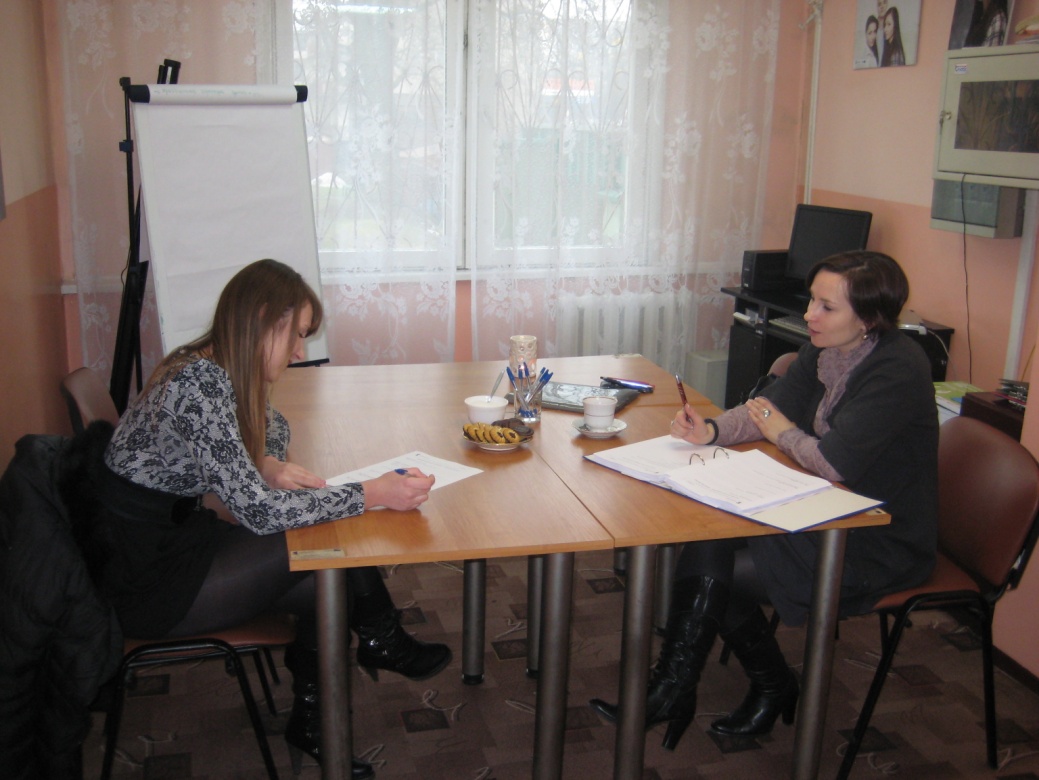 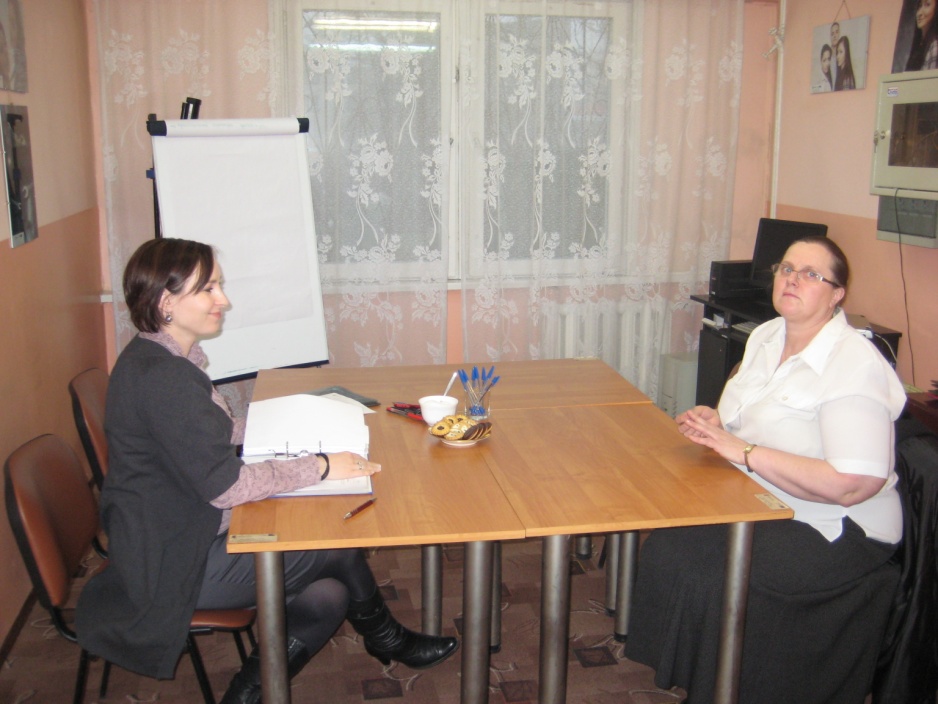 Indywidualne doradztwo zawodowe
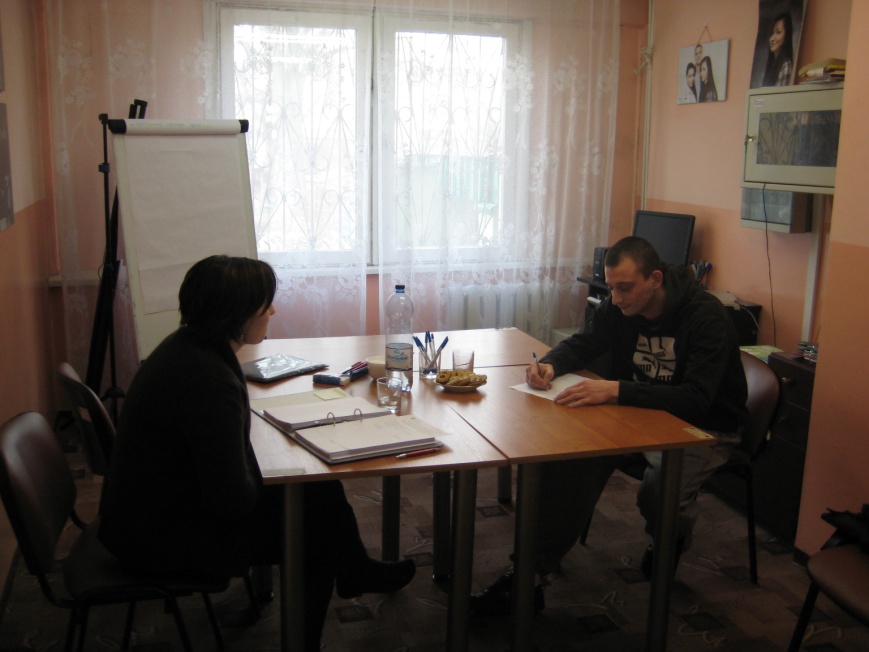 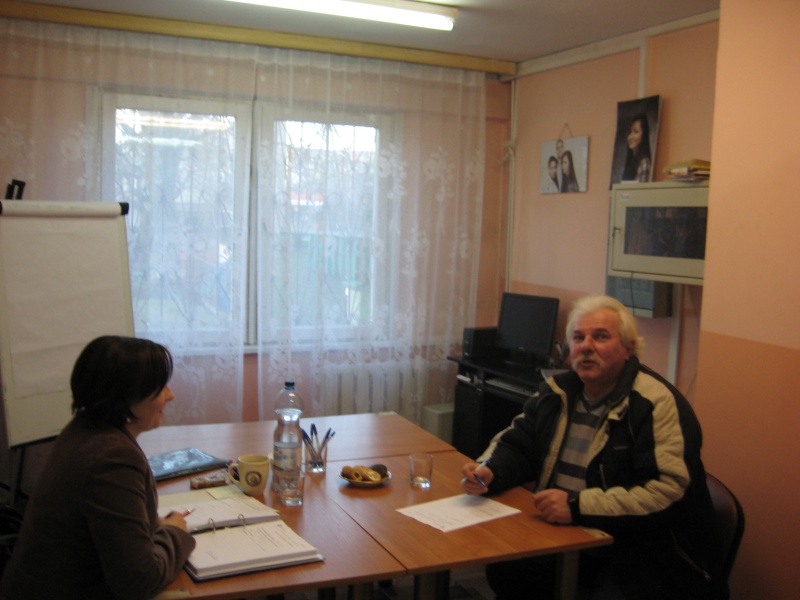 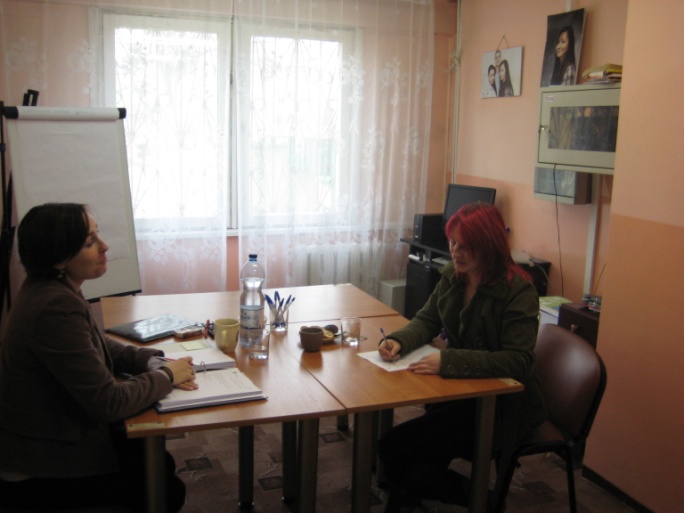 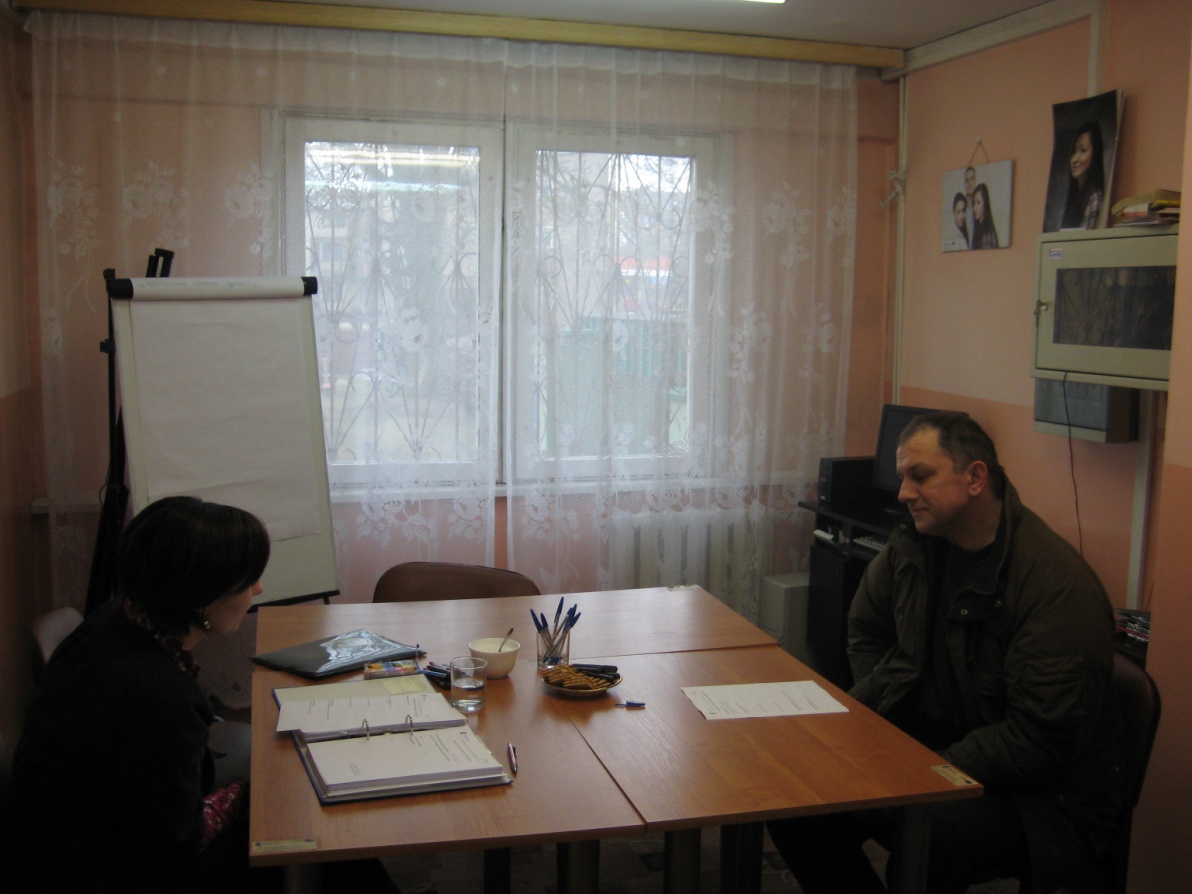 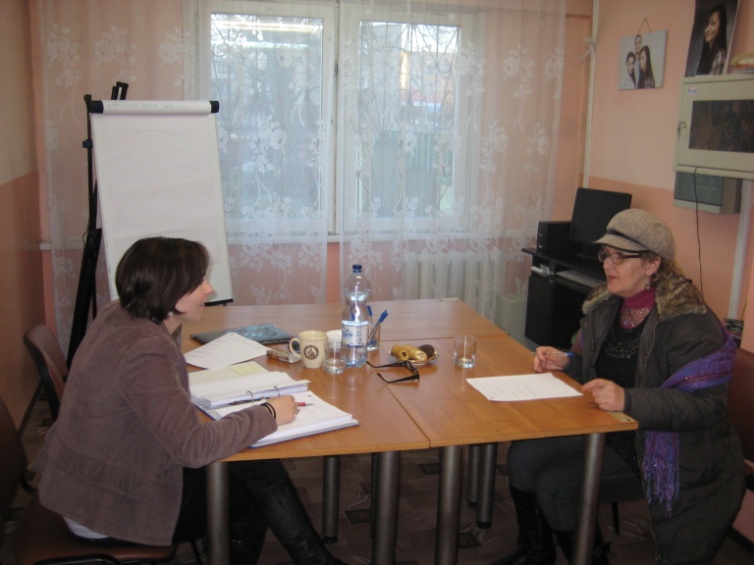 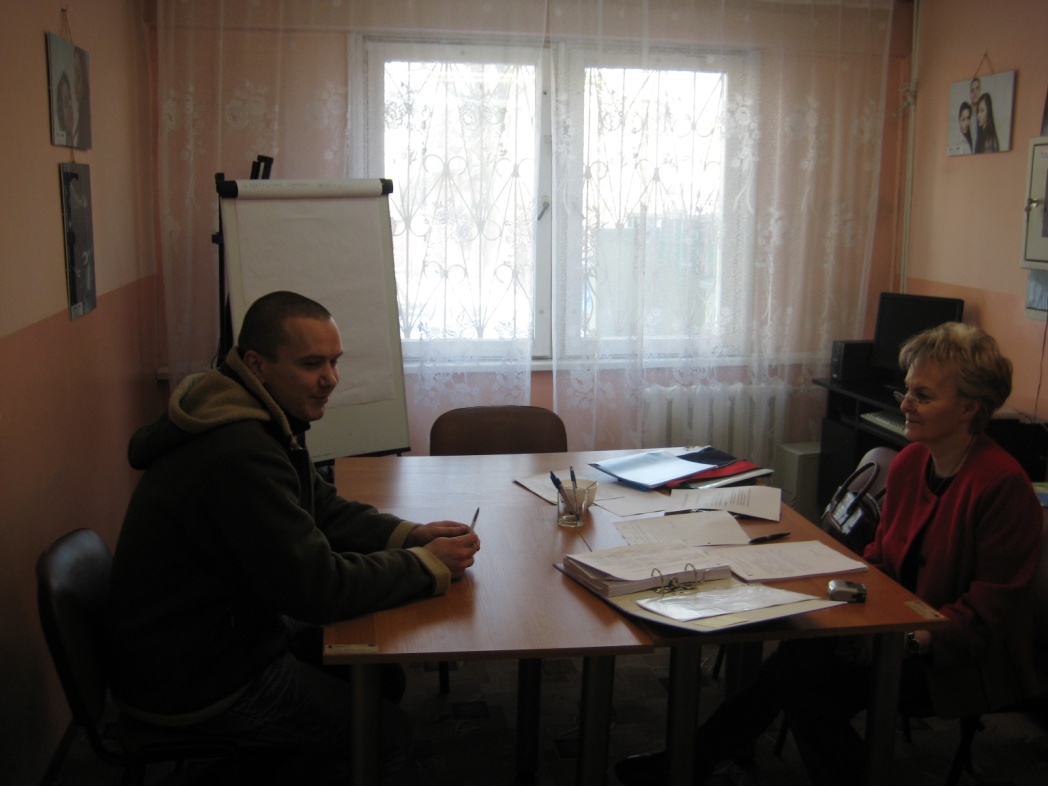 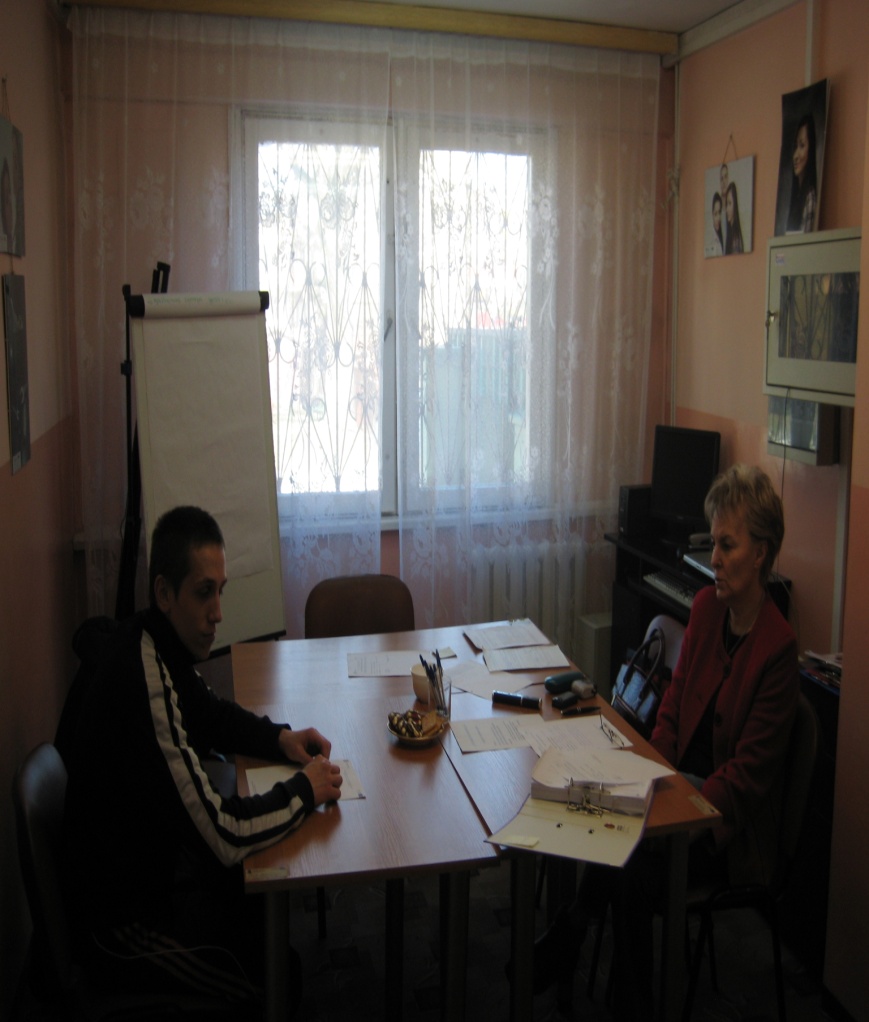 Indywidualne poradnictwo psychologa
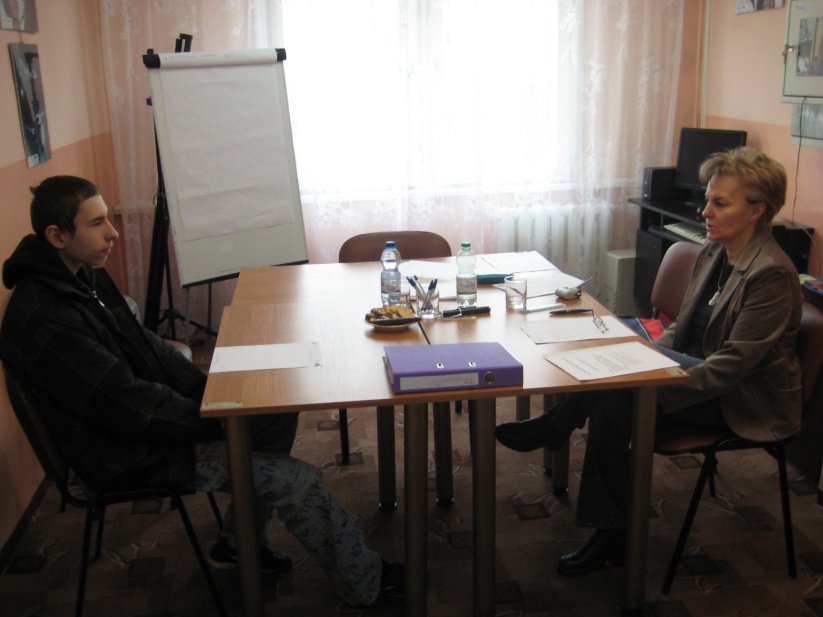 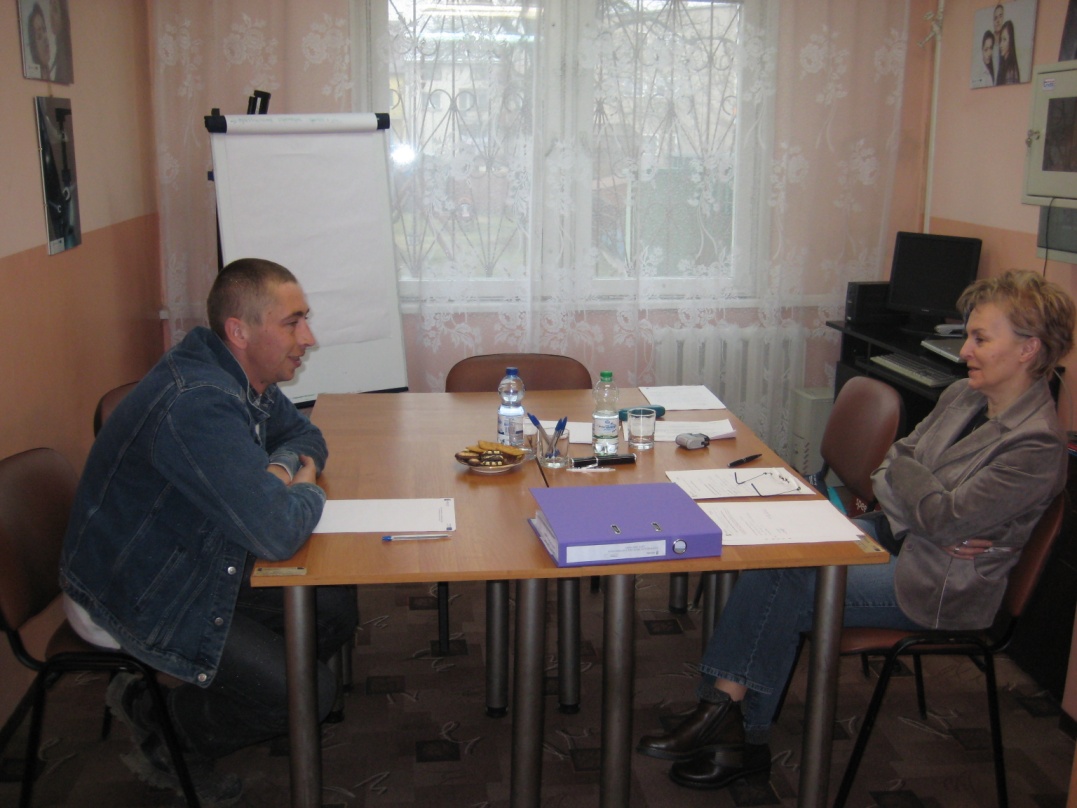 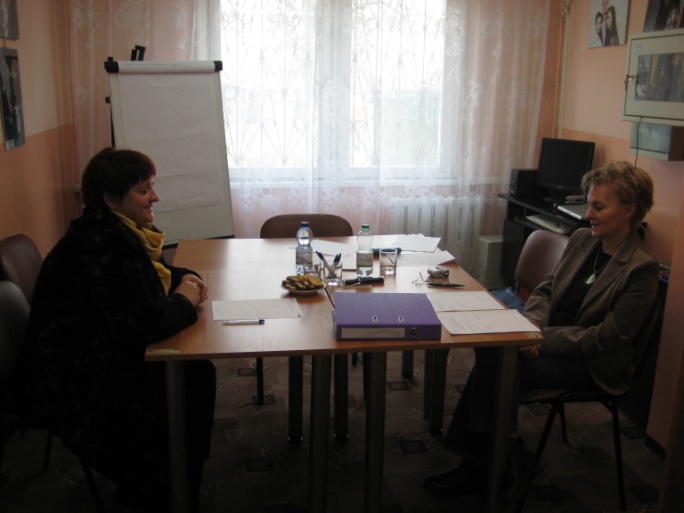 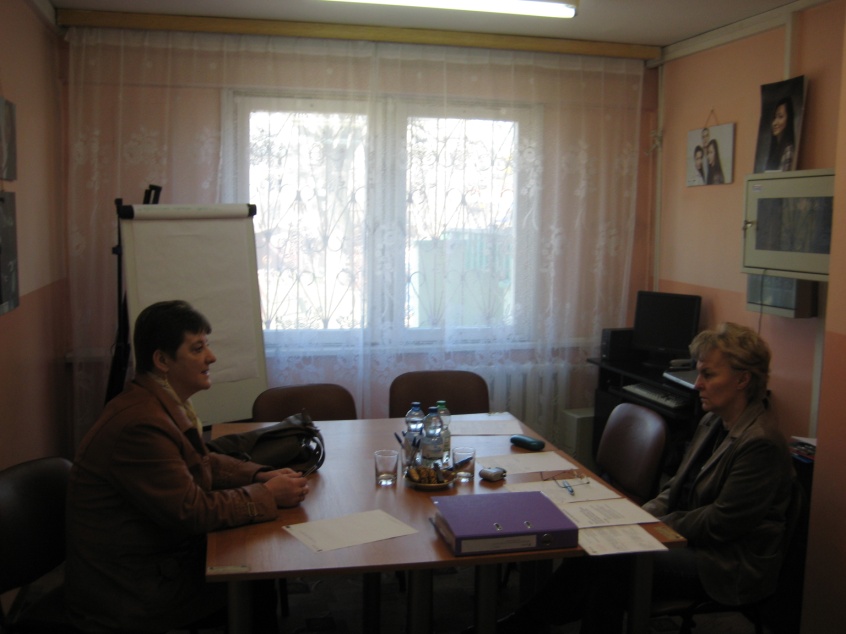 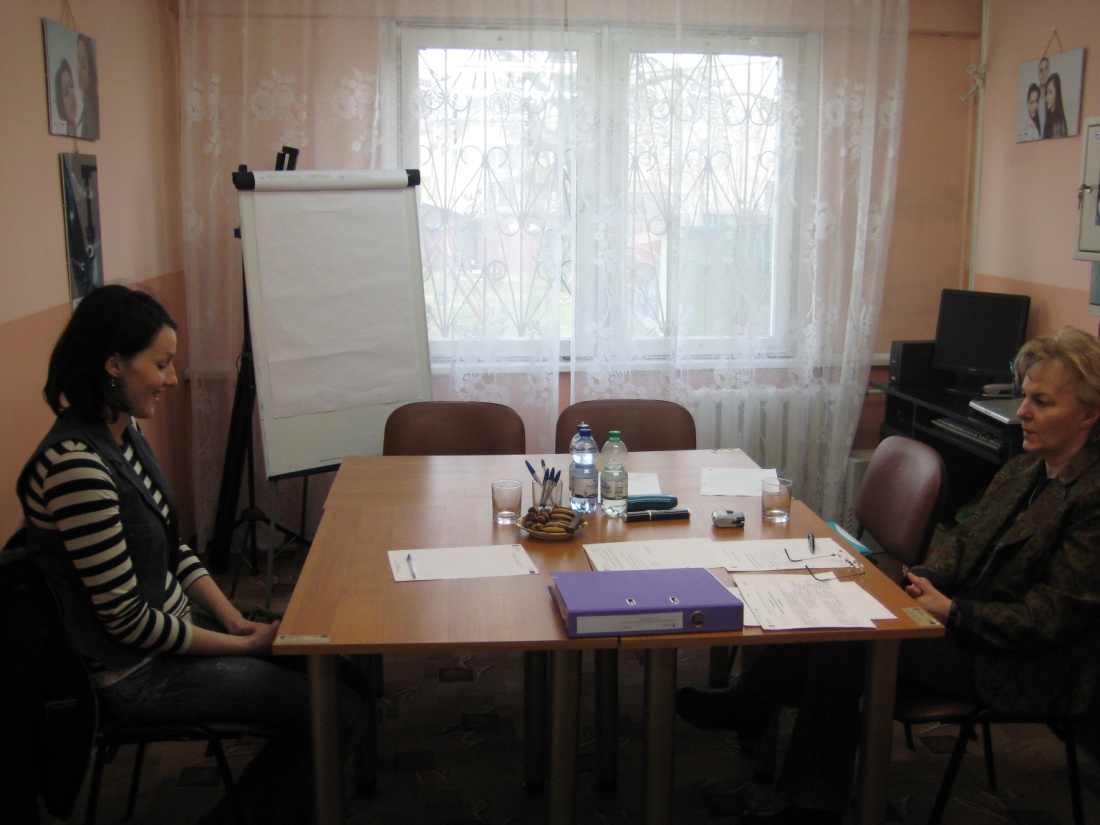 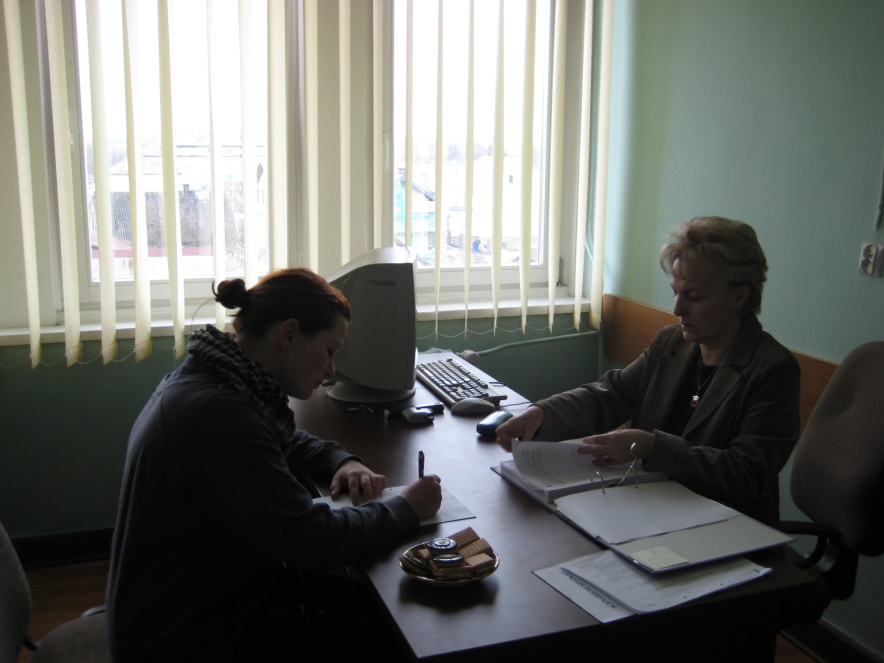 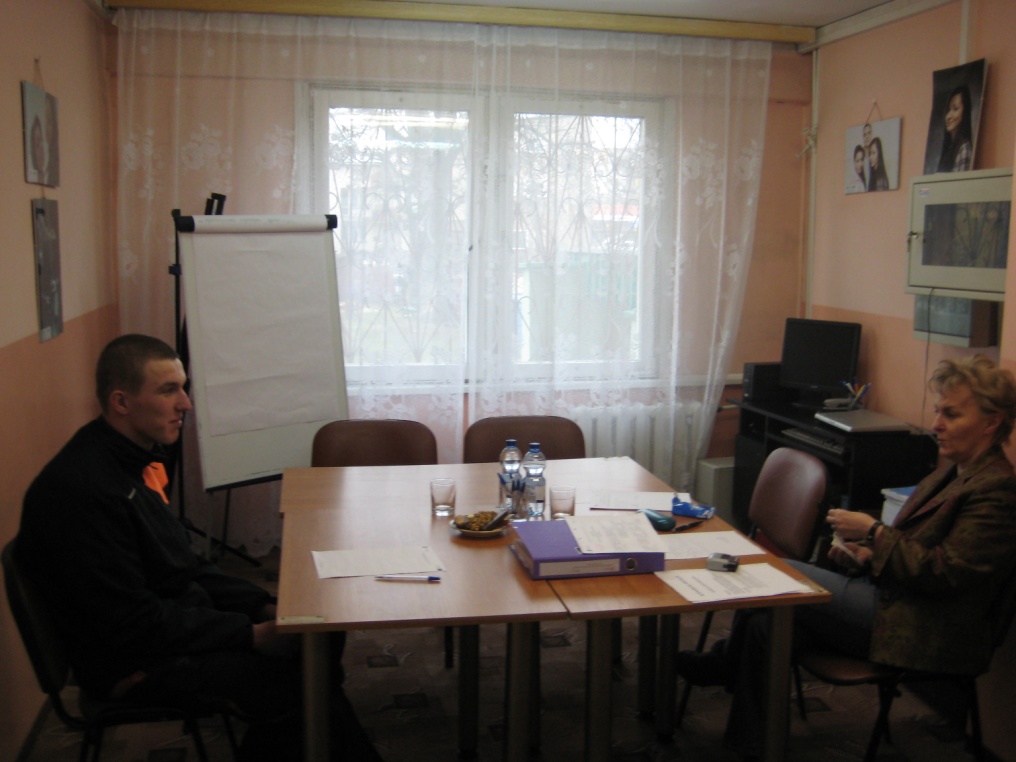 Grupowe doradztwo zawodowe
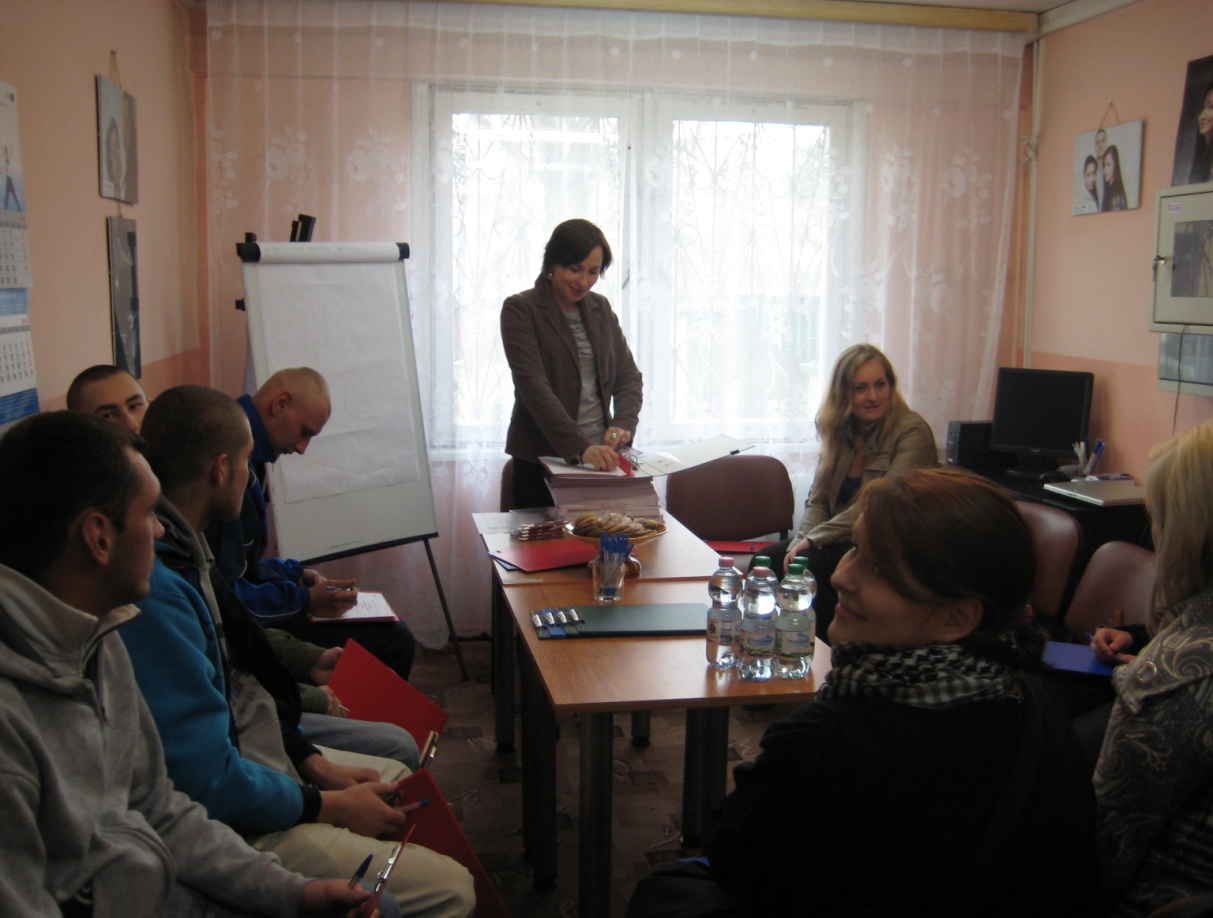 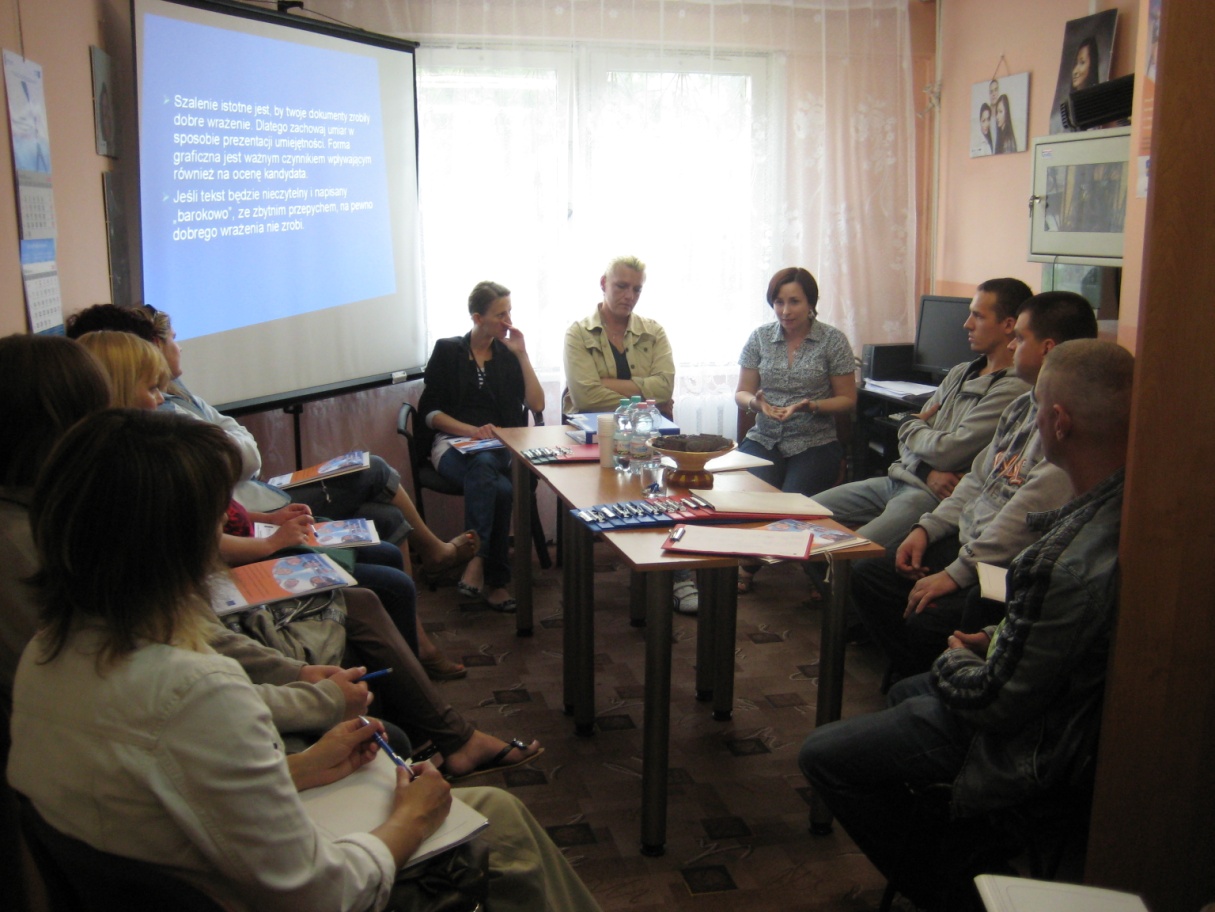 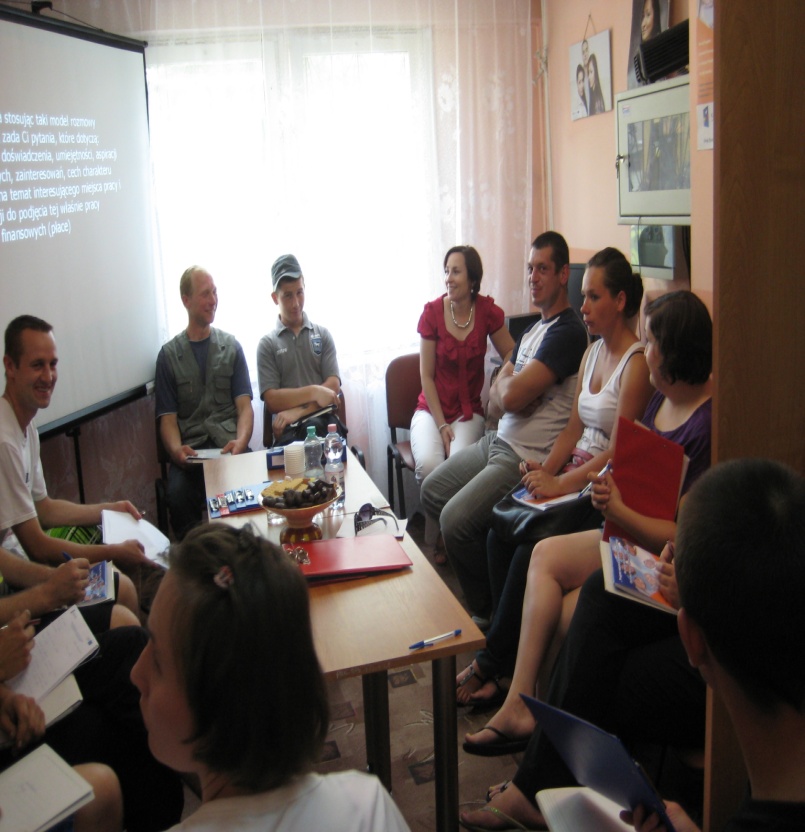 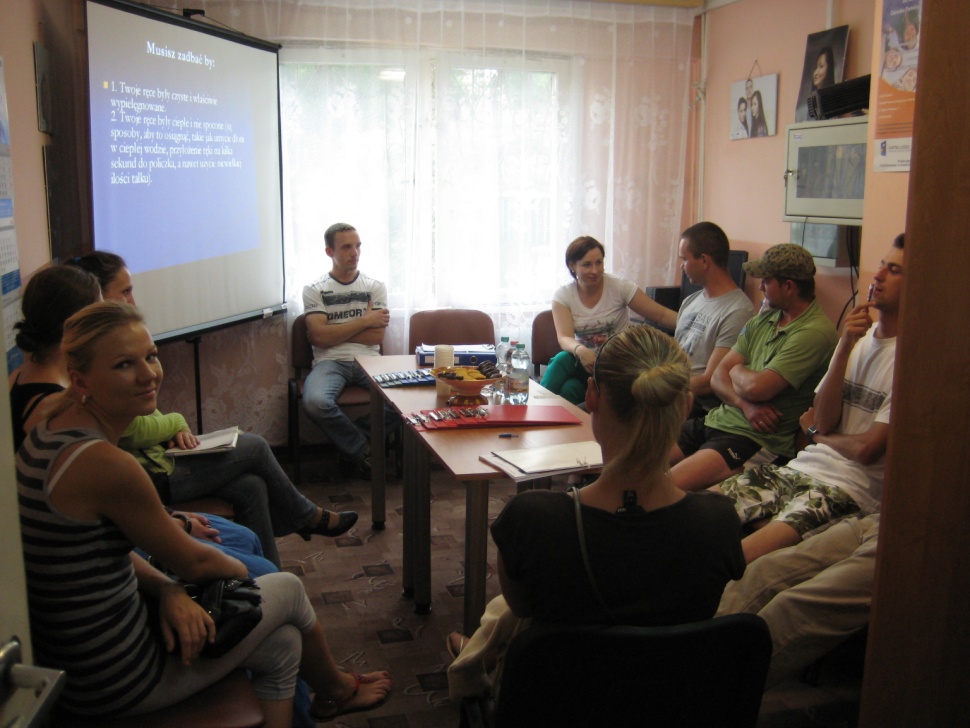 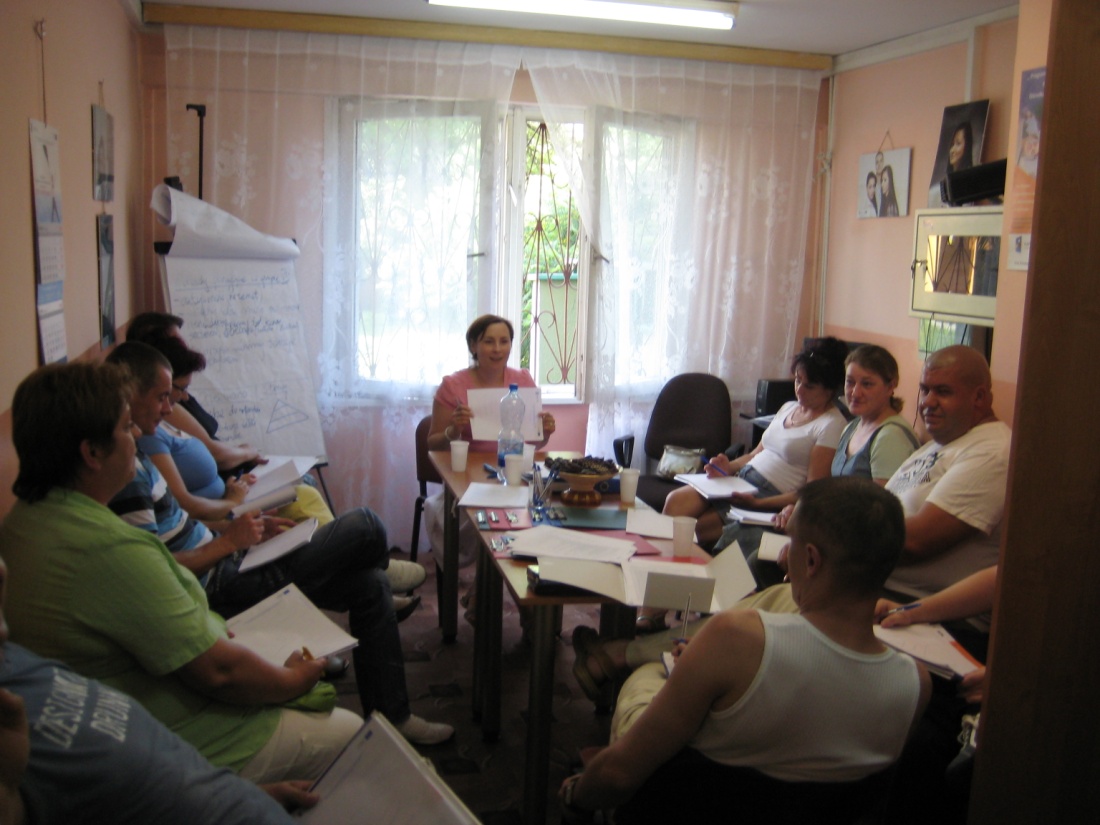 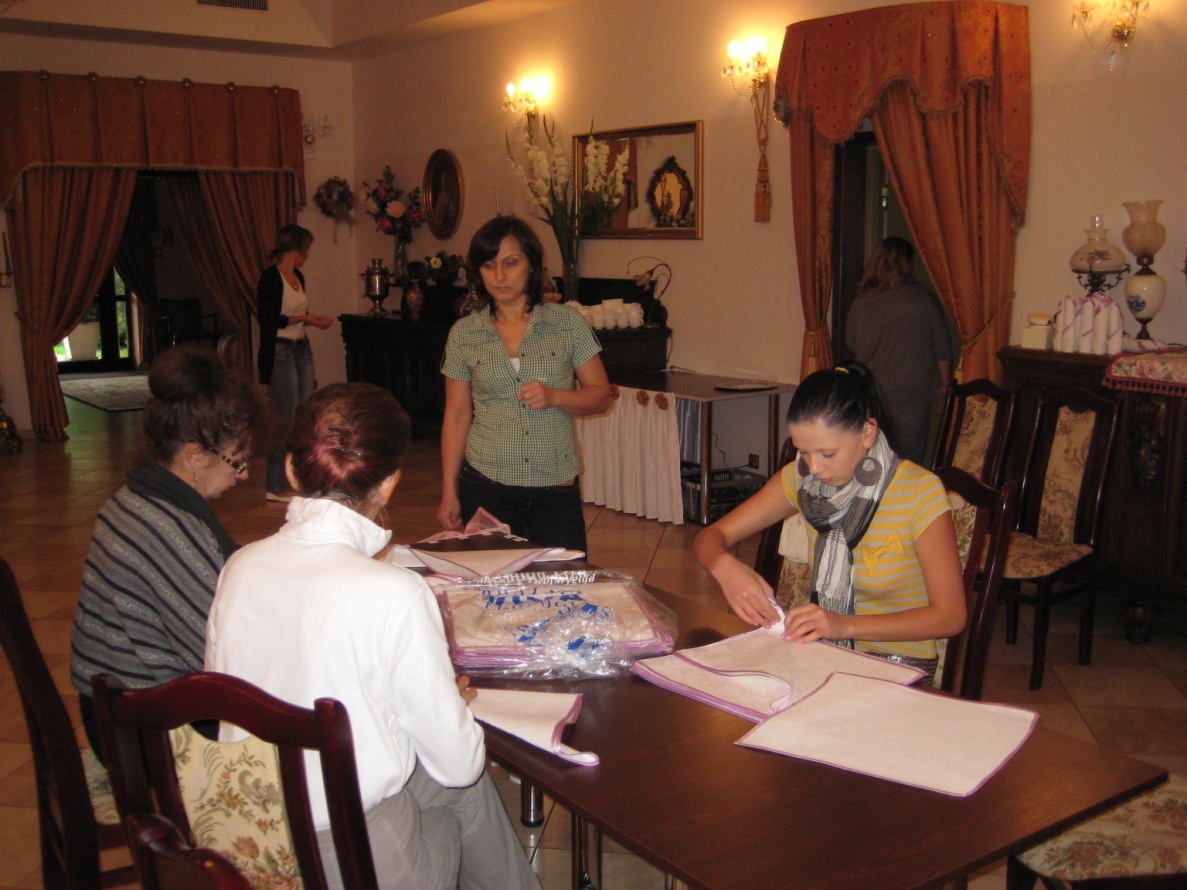 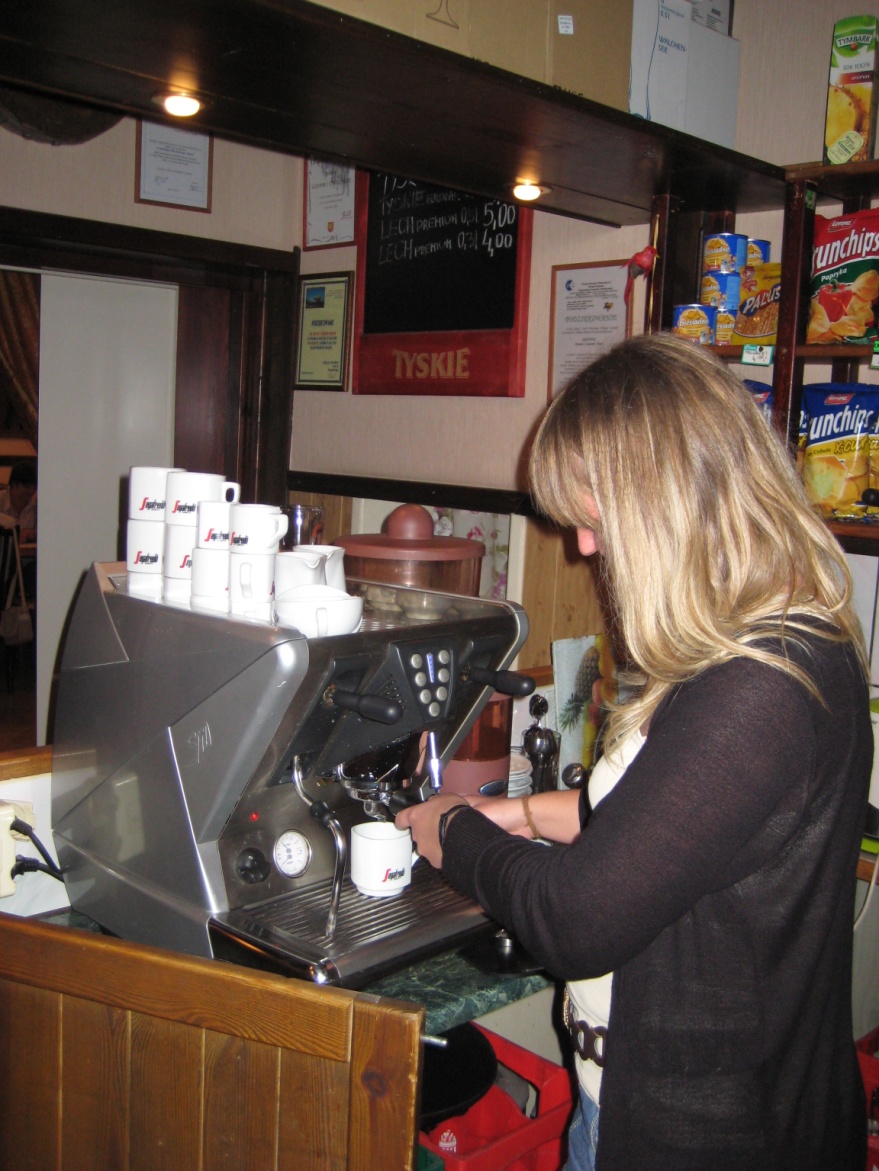 Kurs: Kelner - barman
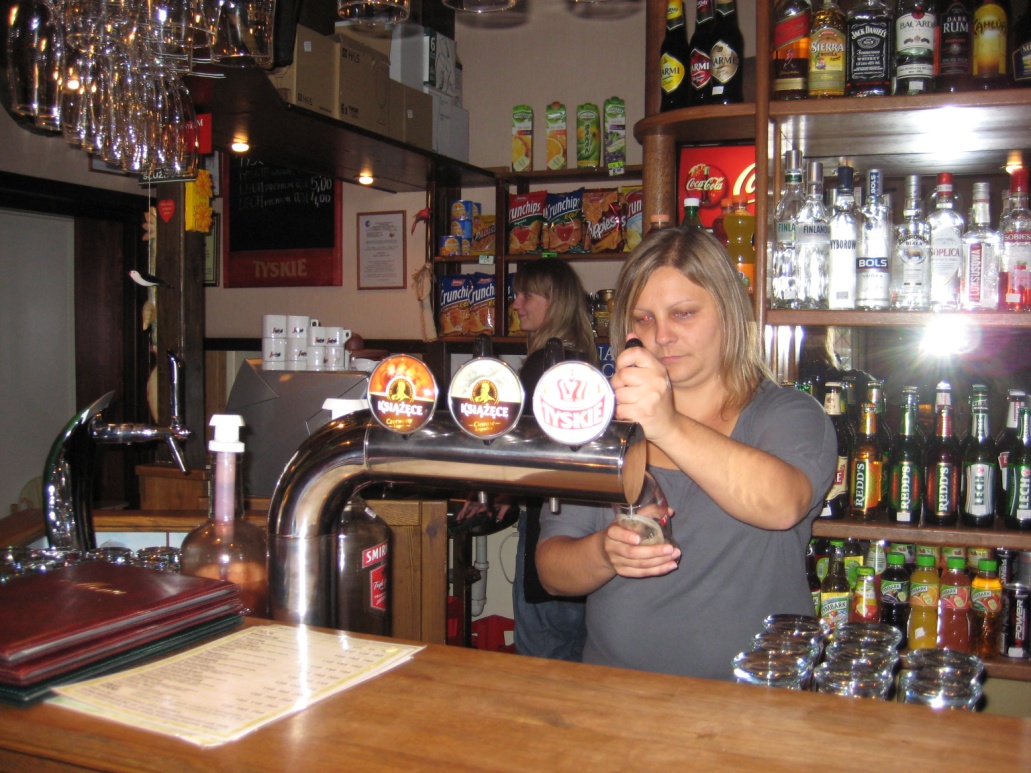 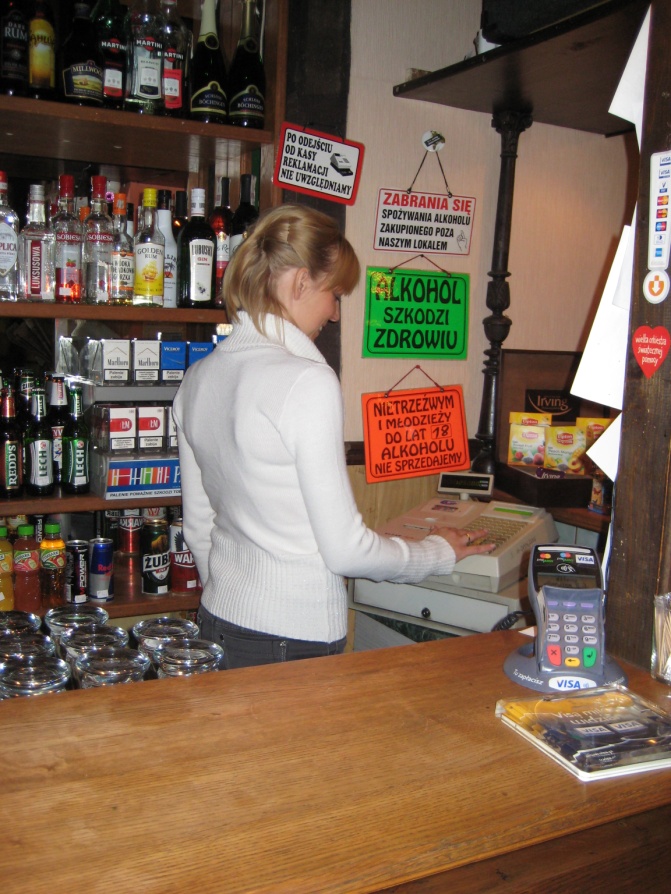 Kurs: Asystent personalno - księgowy
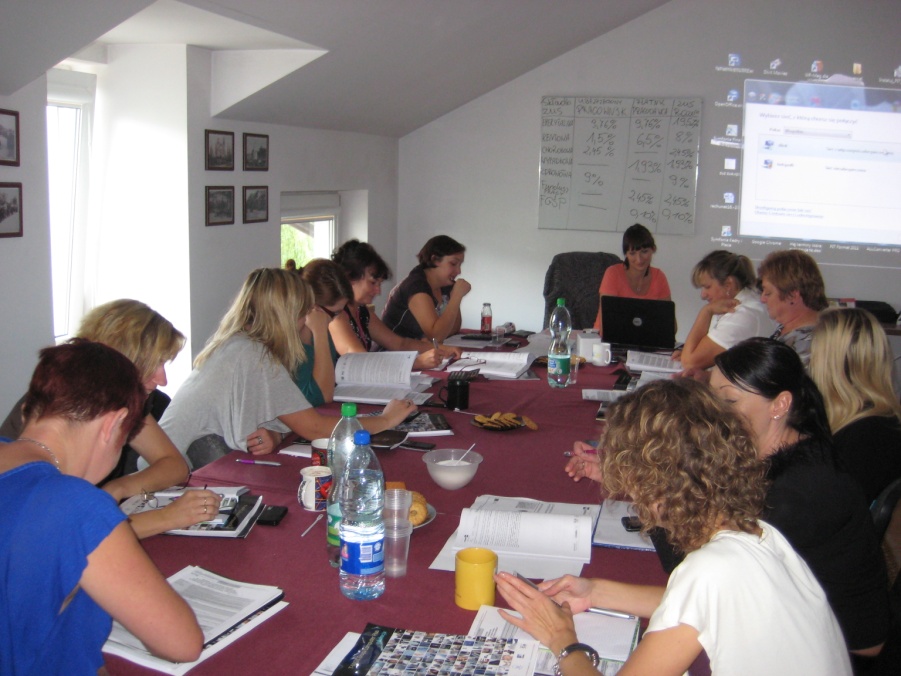 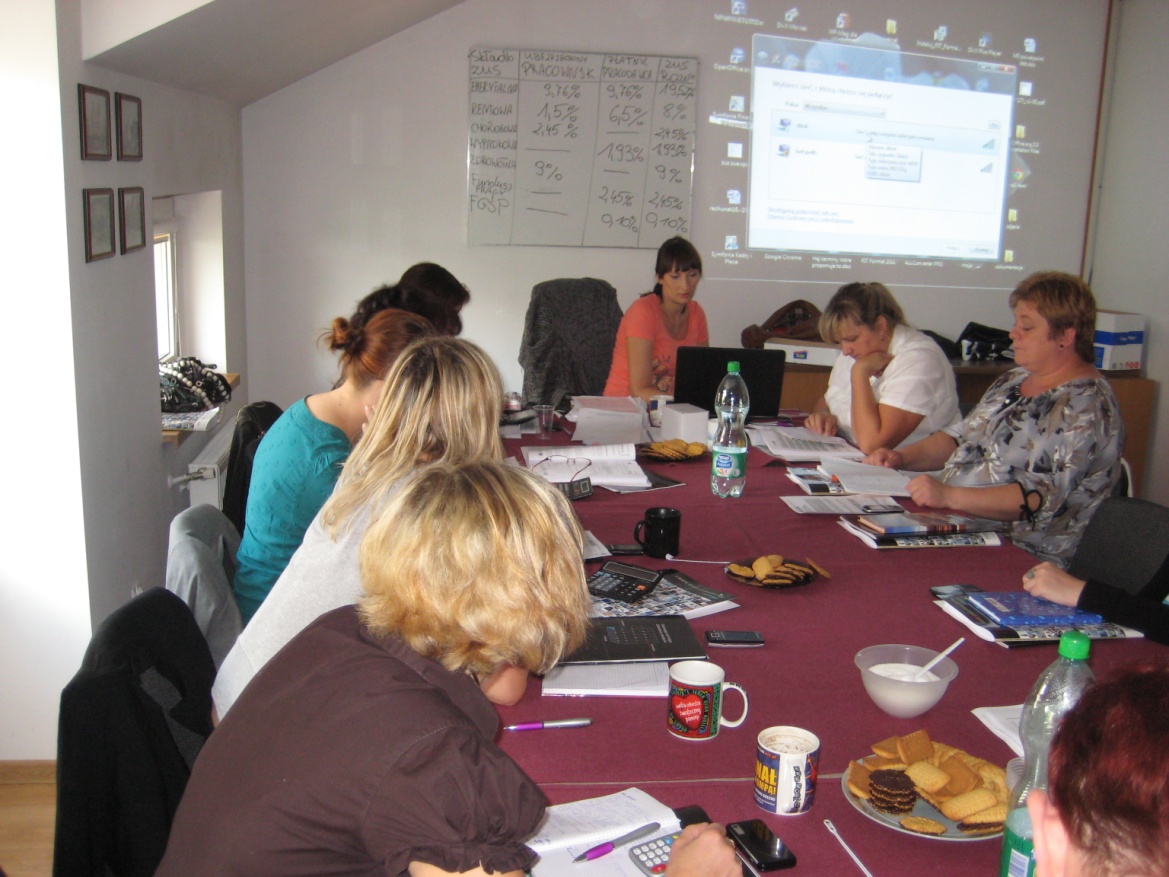 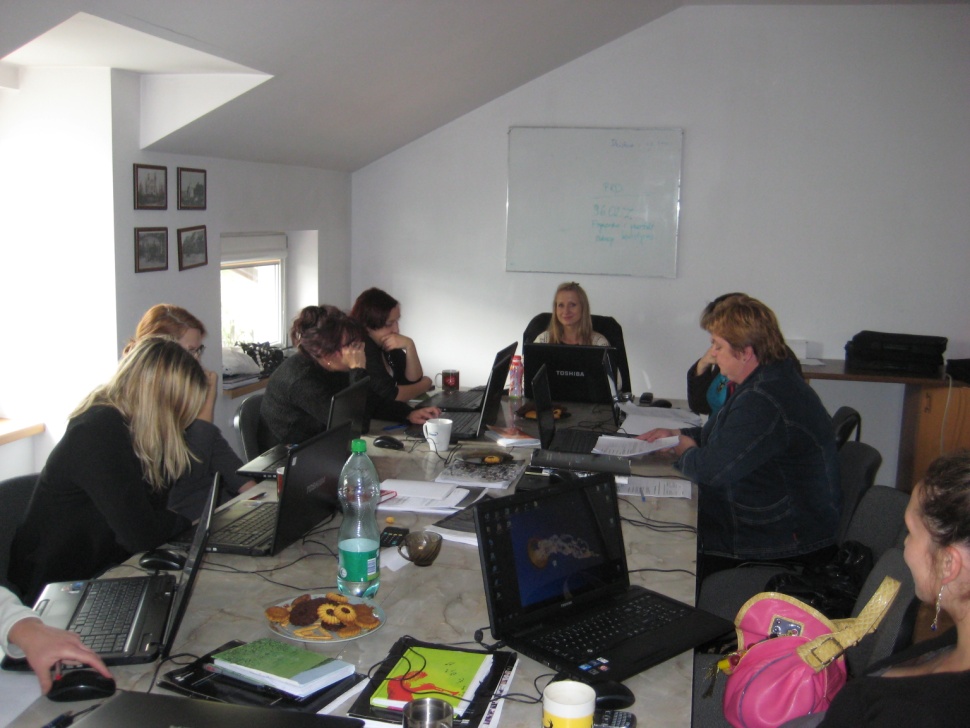 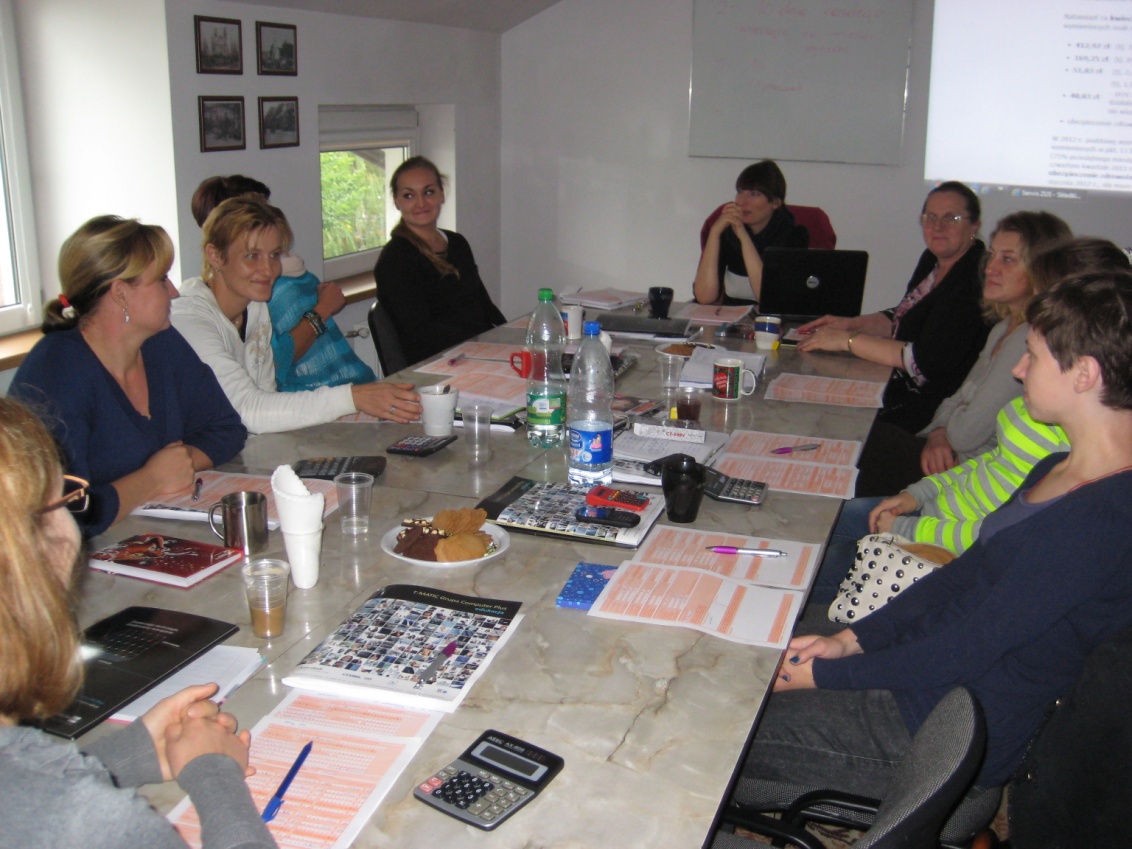 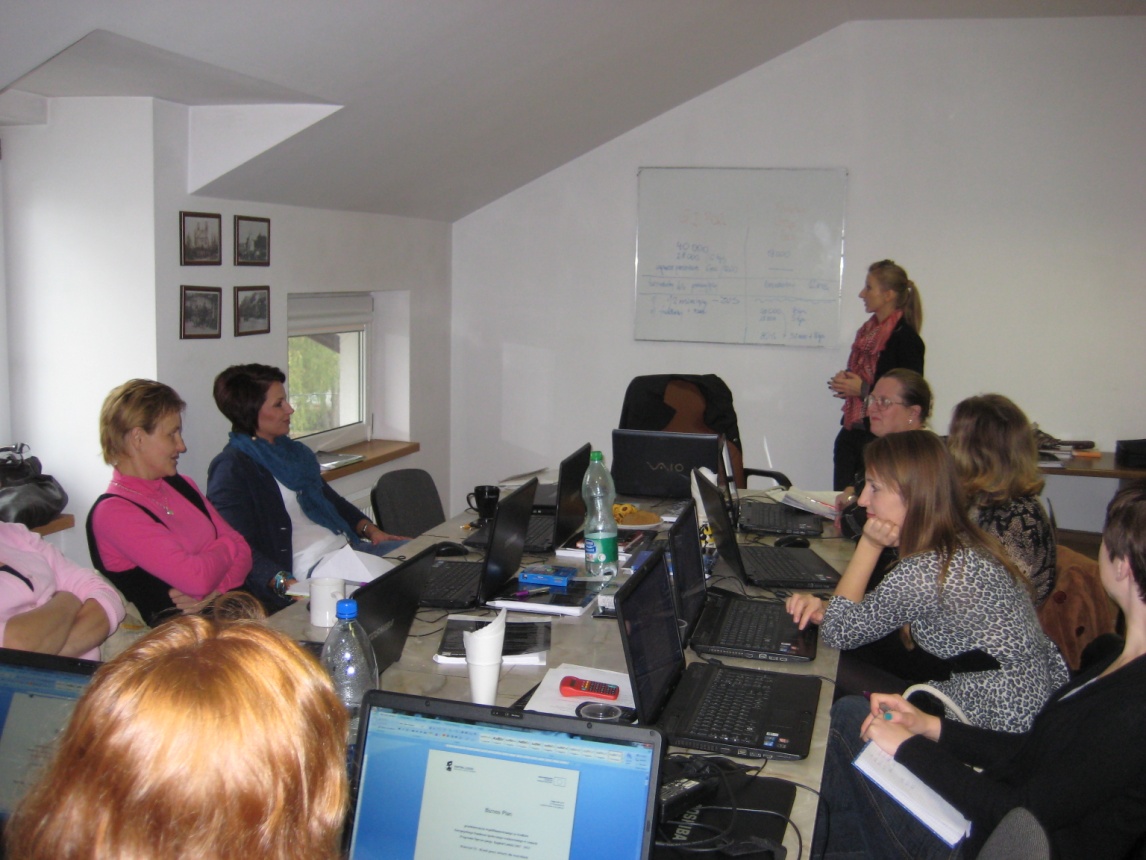 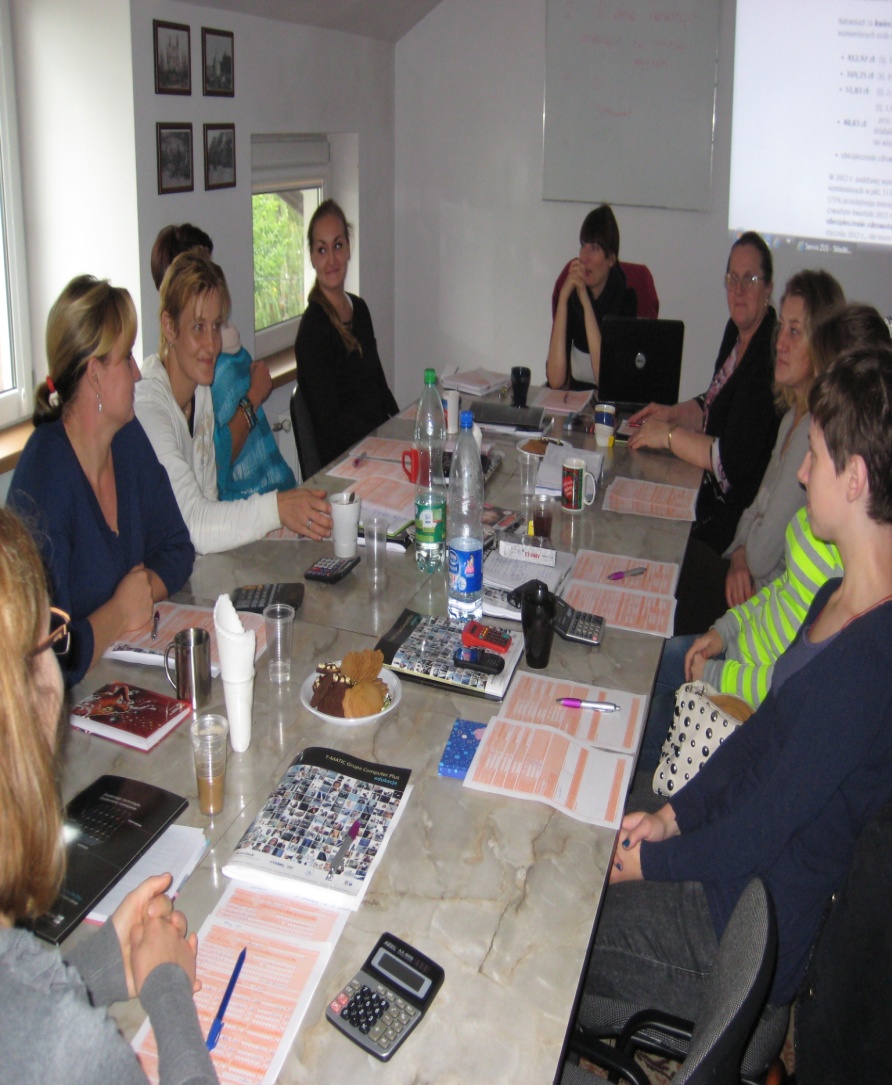 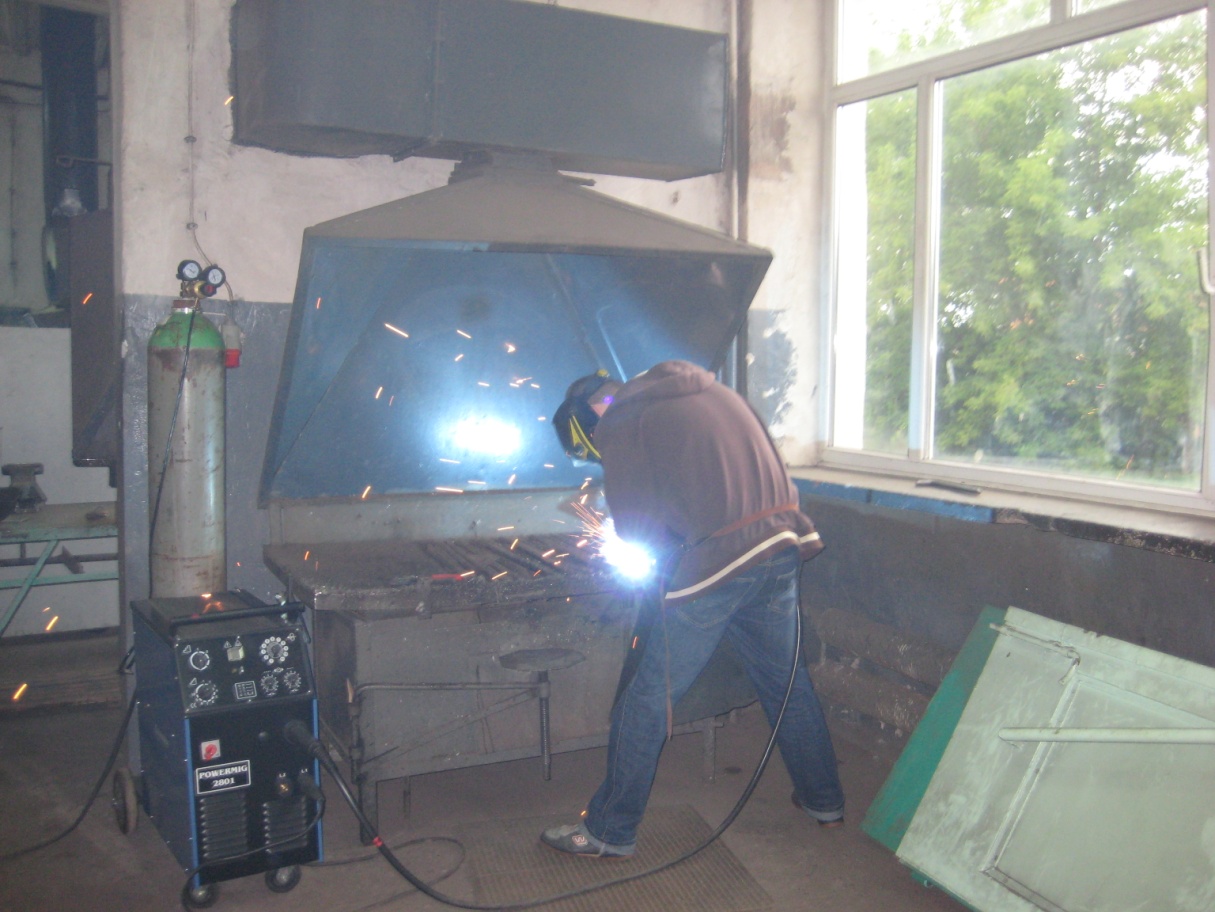 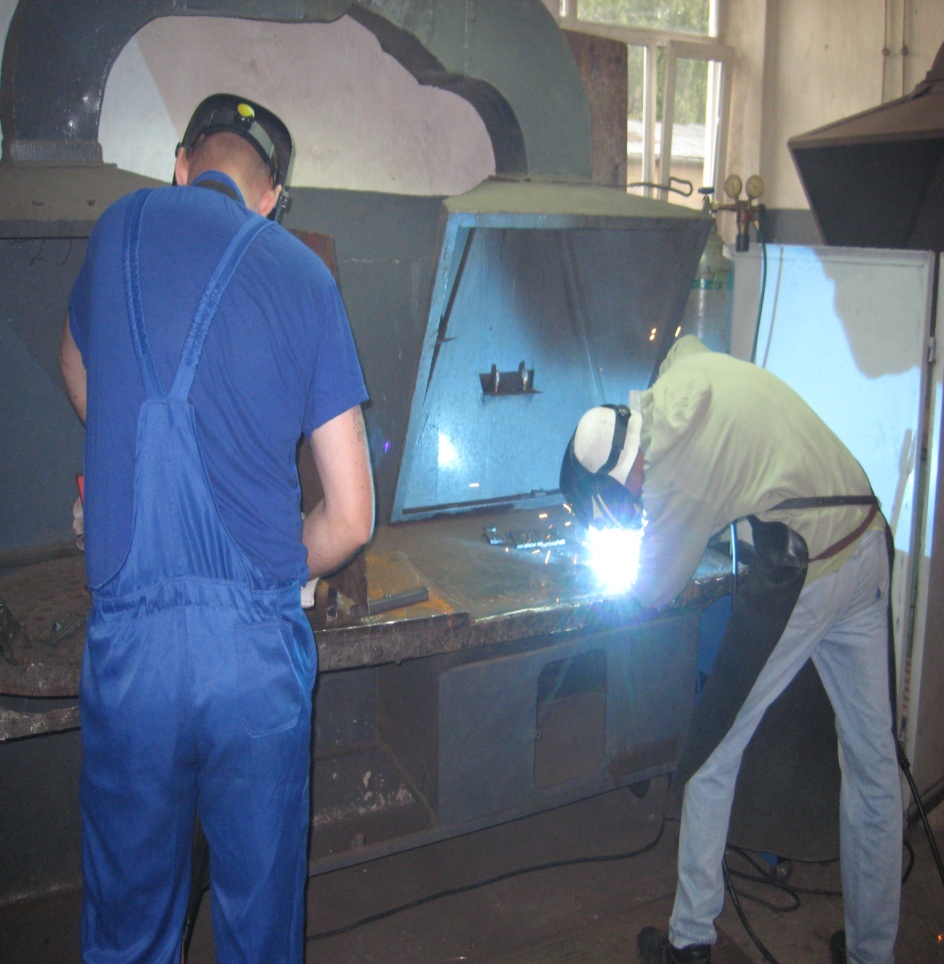 Kurs: Spawacz - Spawanie blach i rur spoinami pachwinowymi metodą mag 135
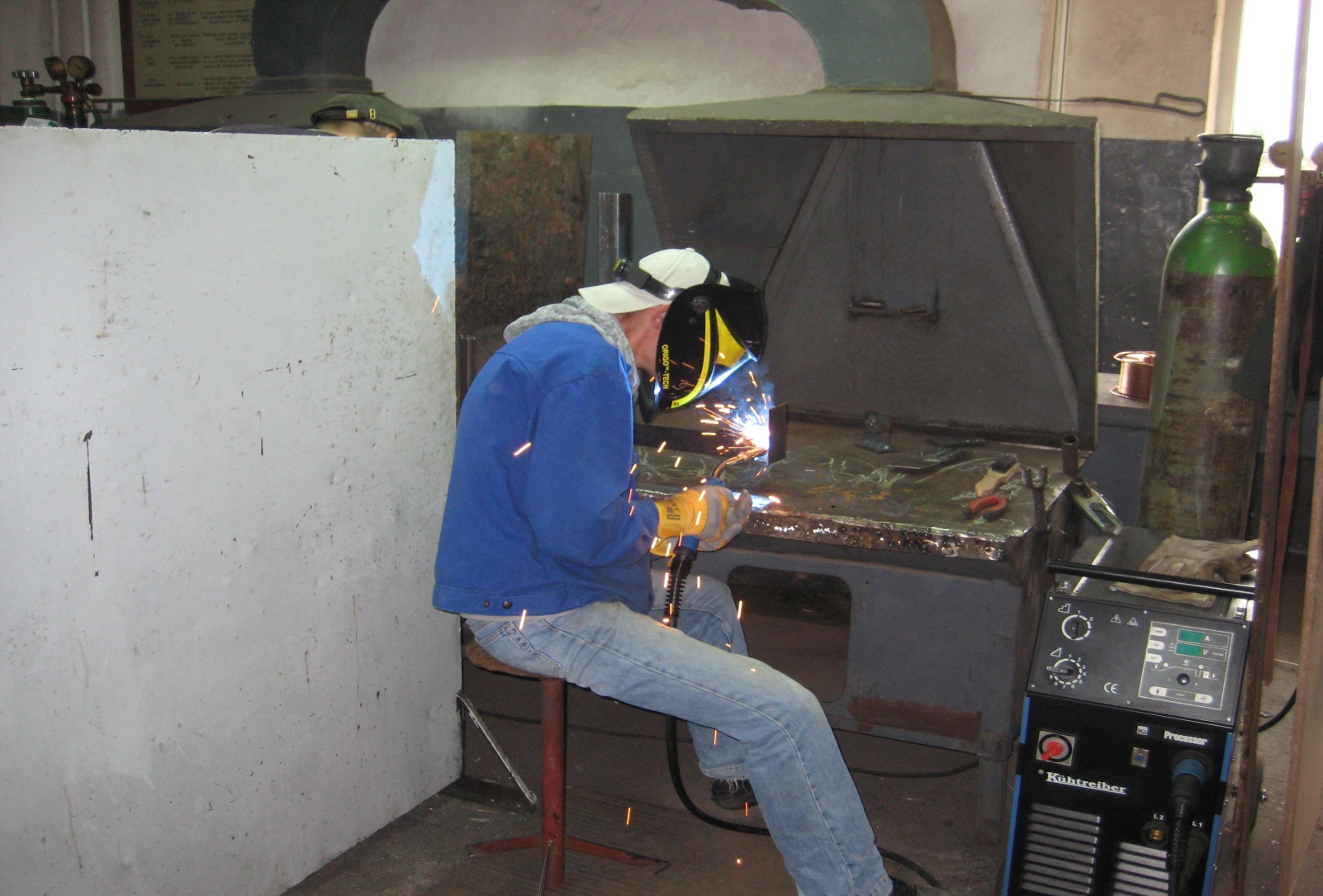 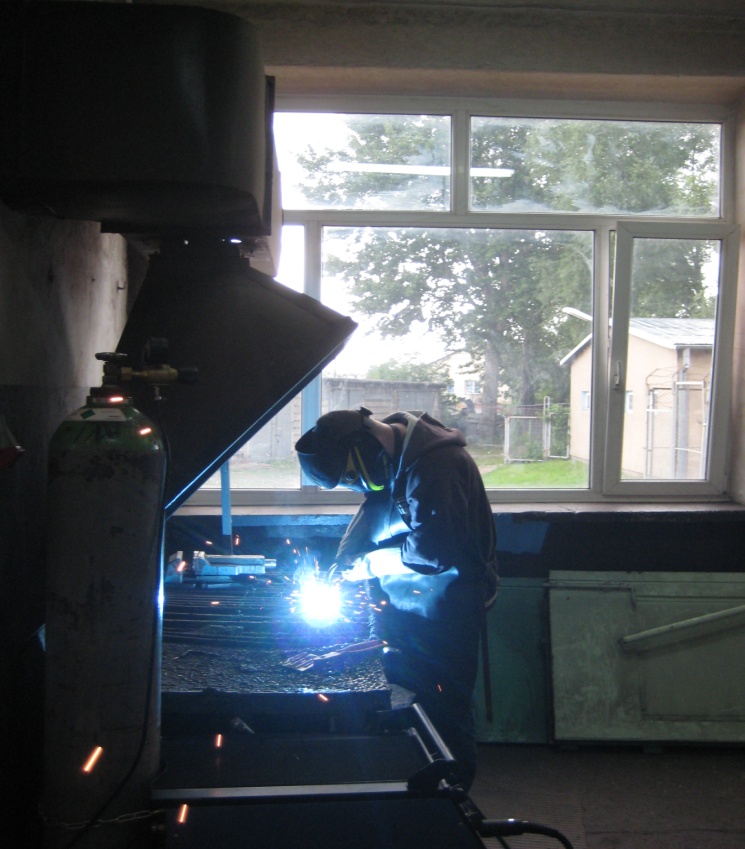 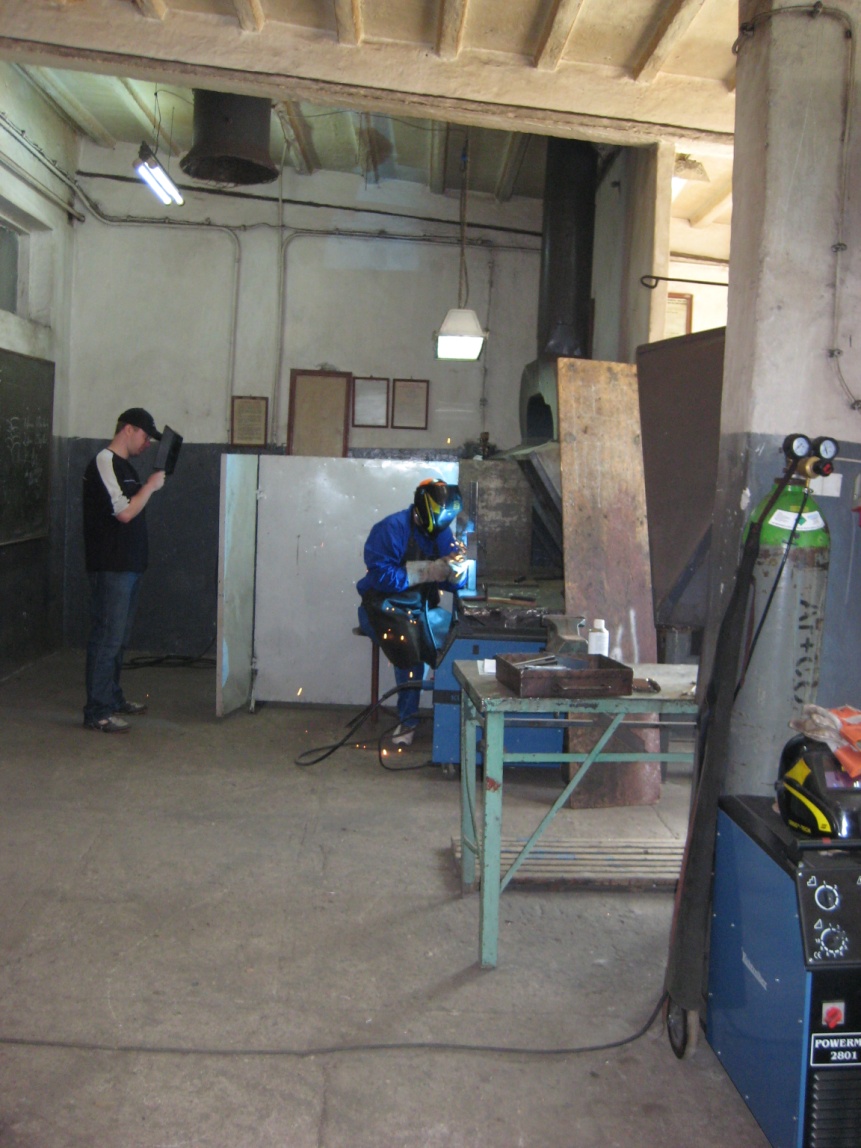 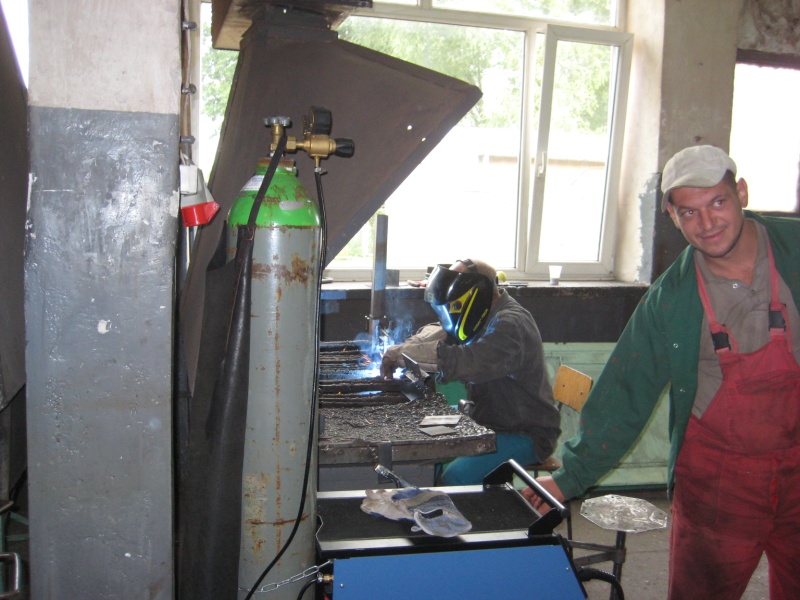 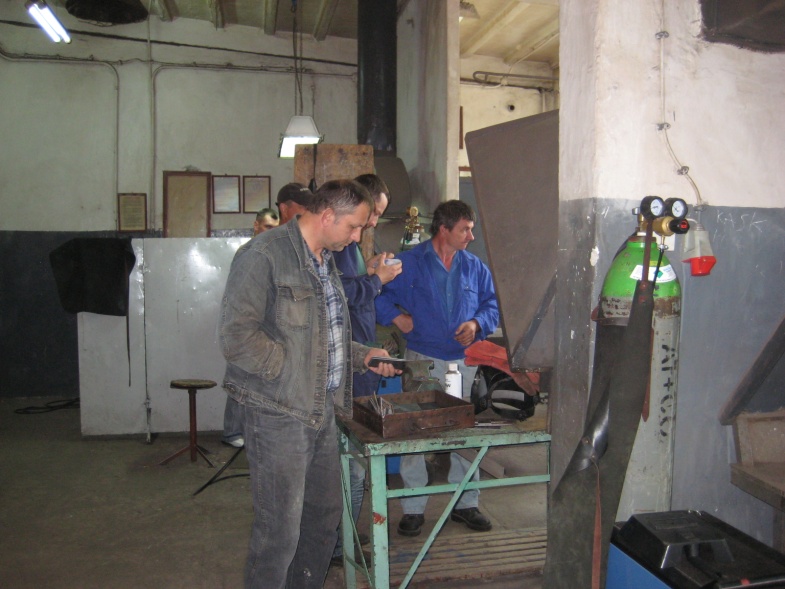 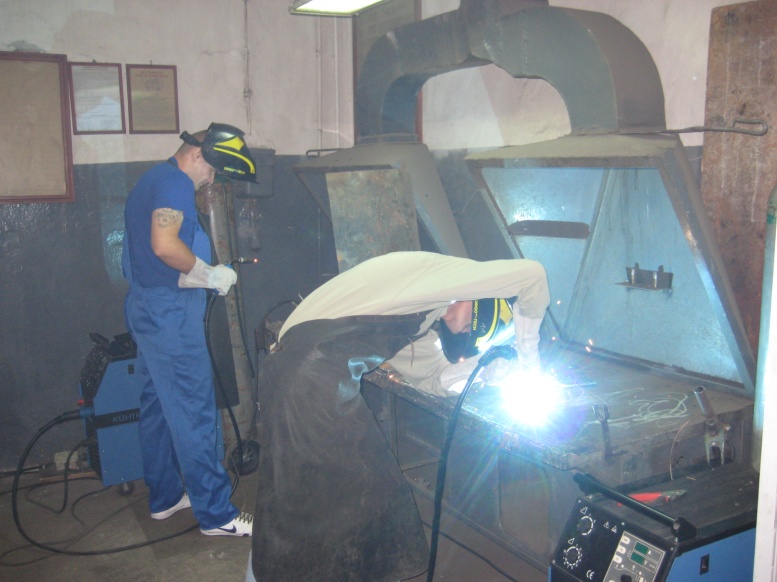 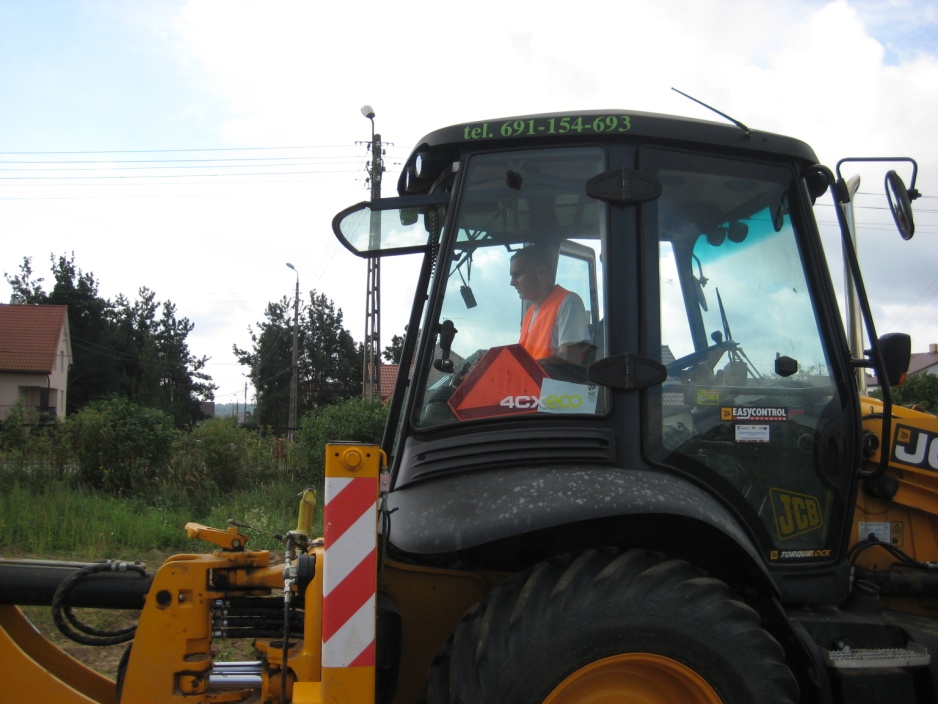 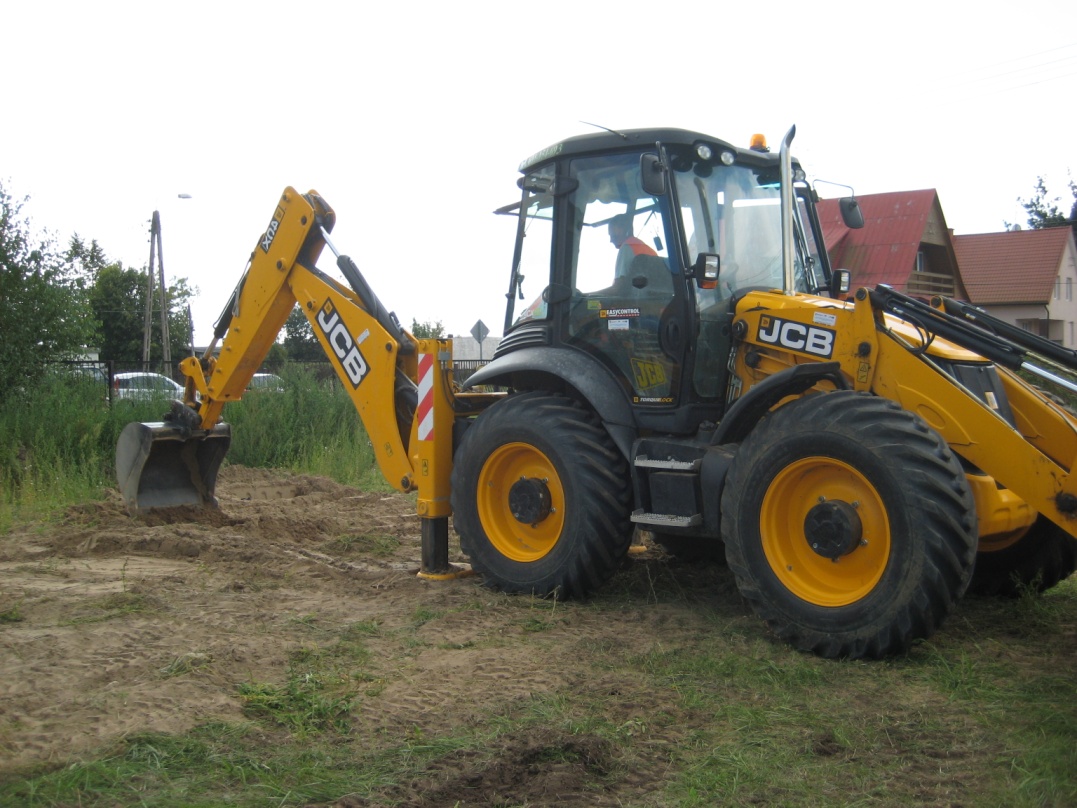 Kurs: Obsługa sprzętu ciężkiego: Operator koparko – ładowarki
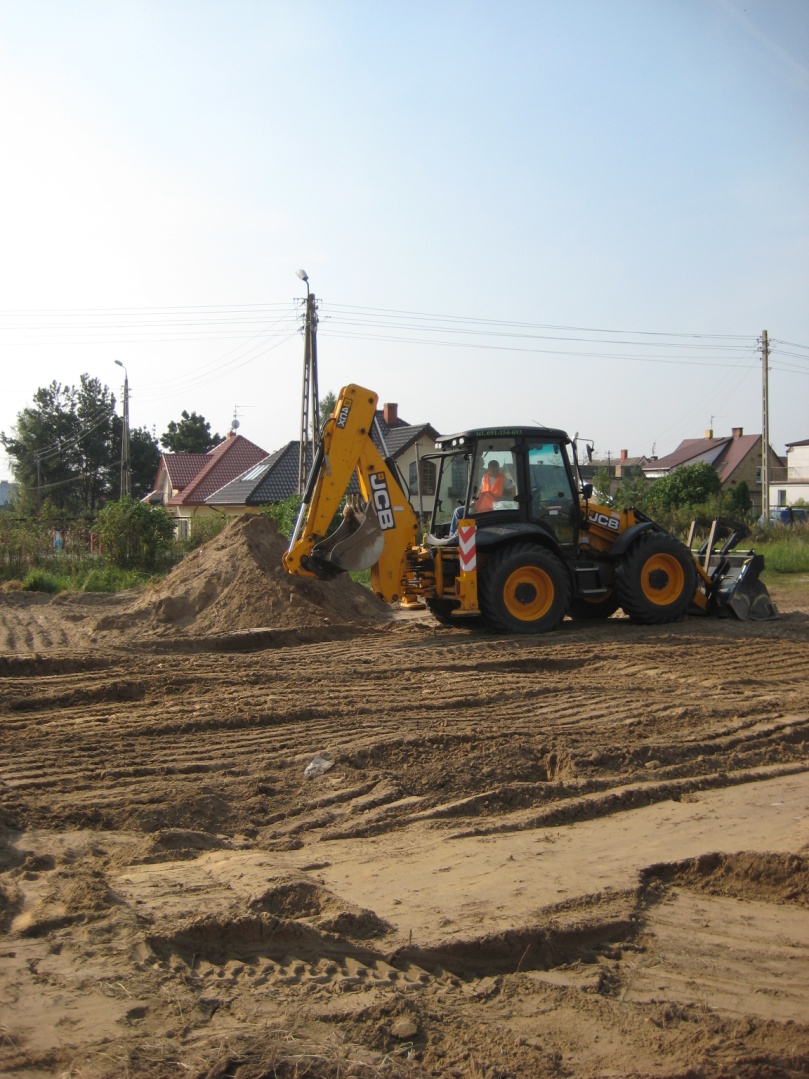 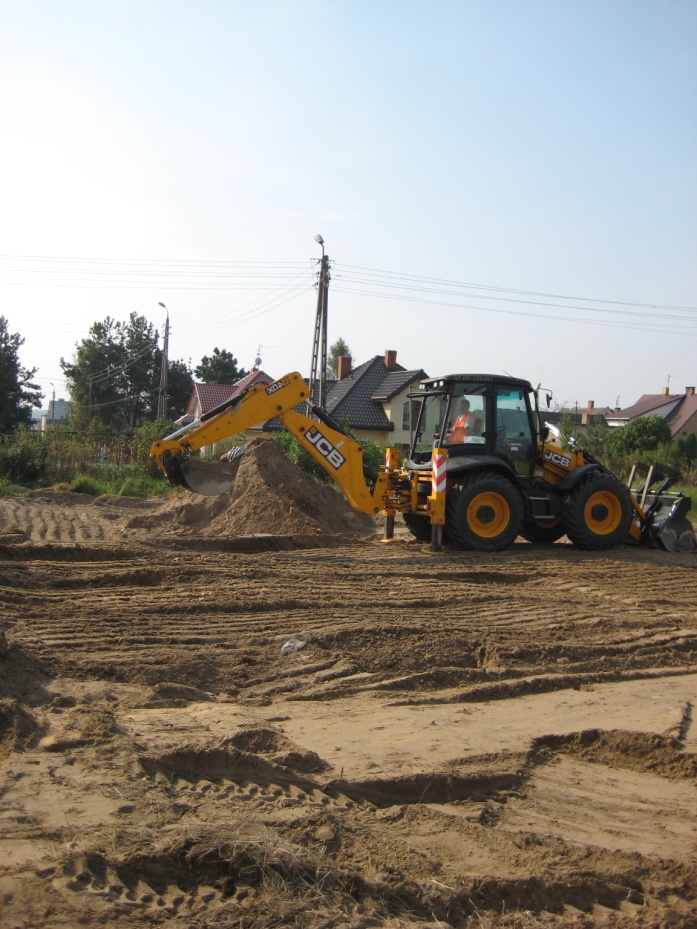 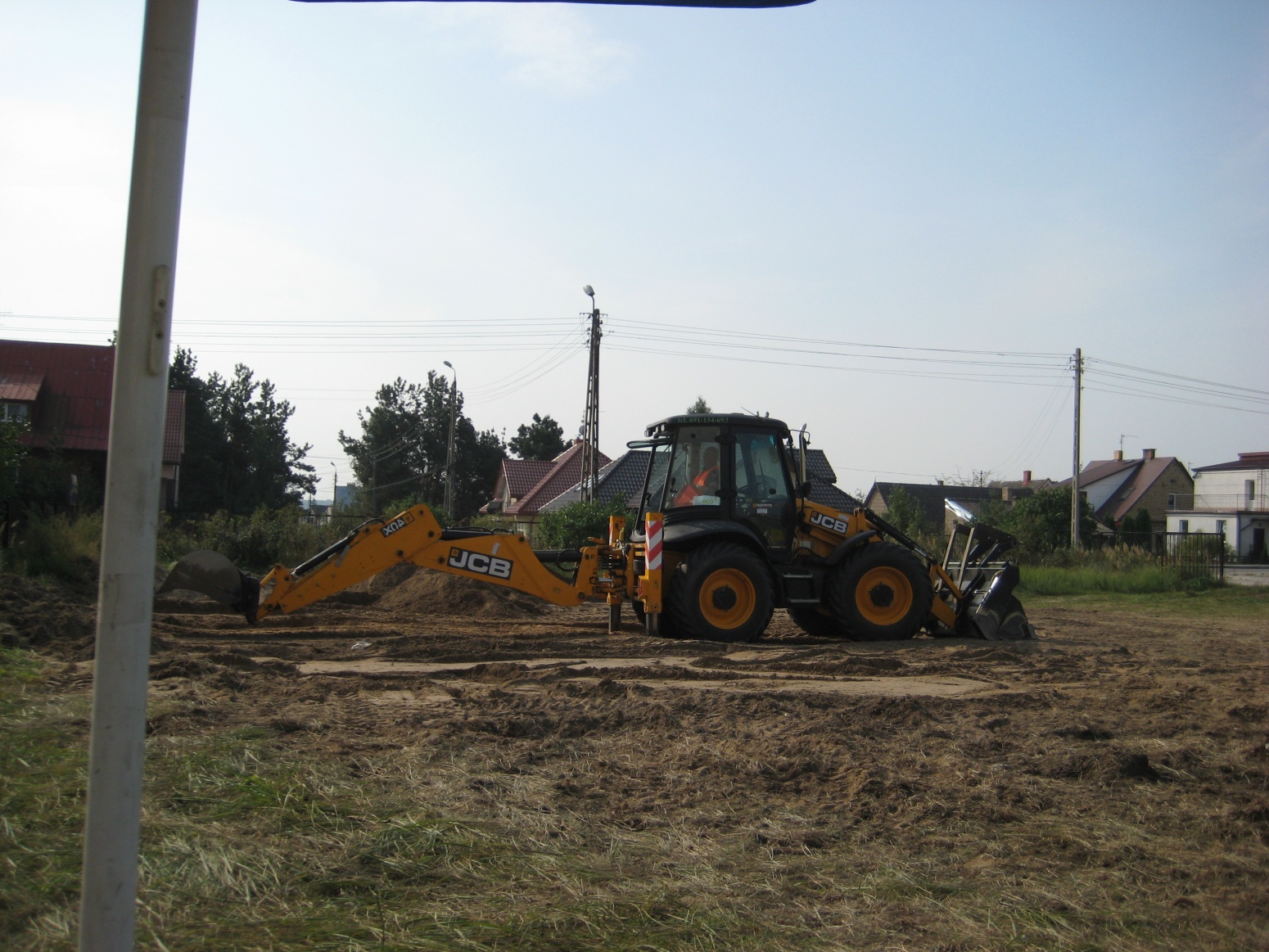 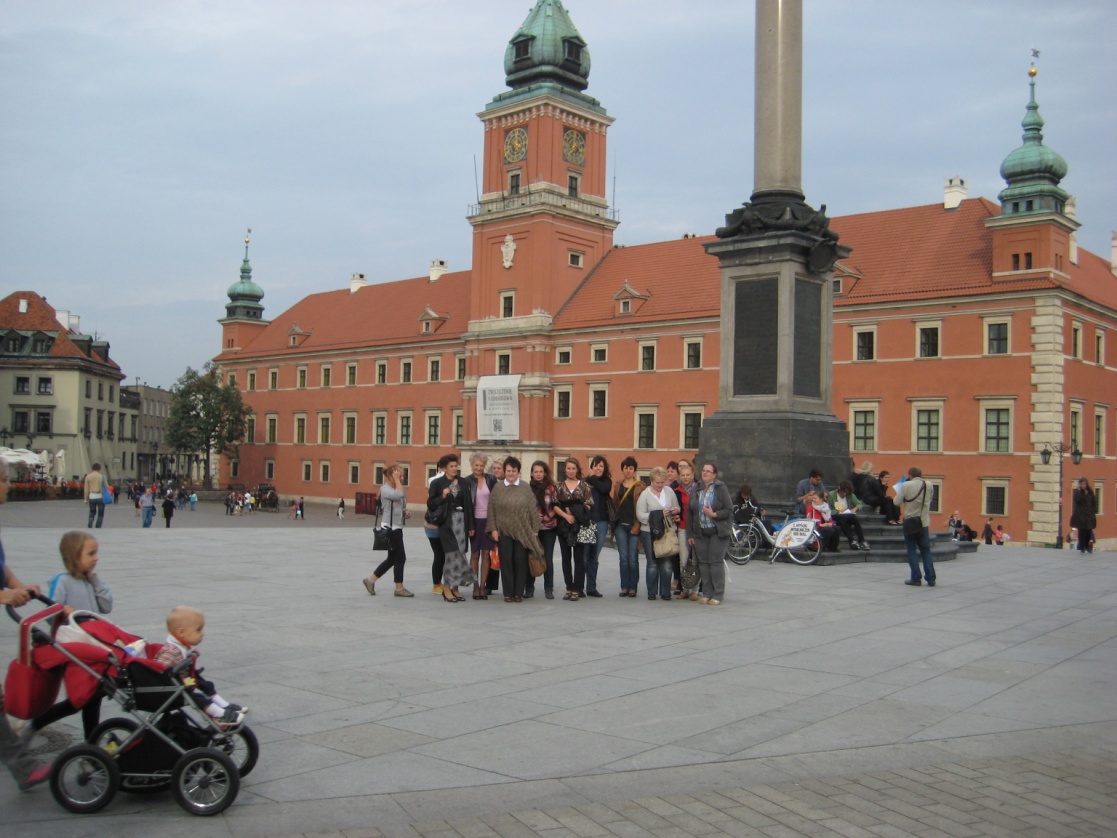 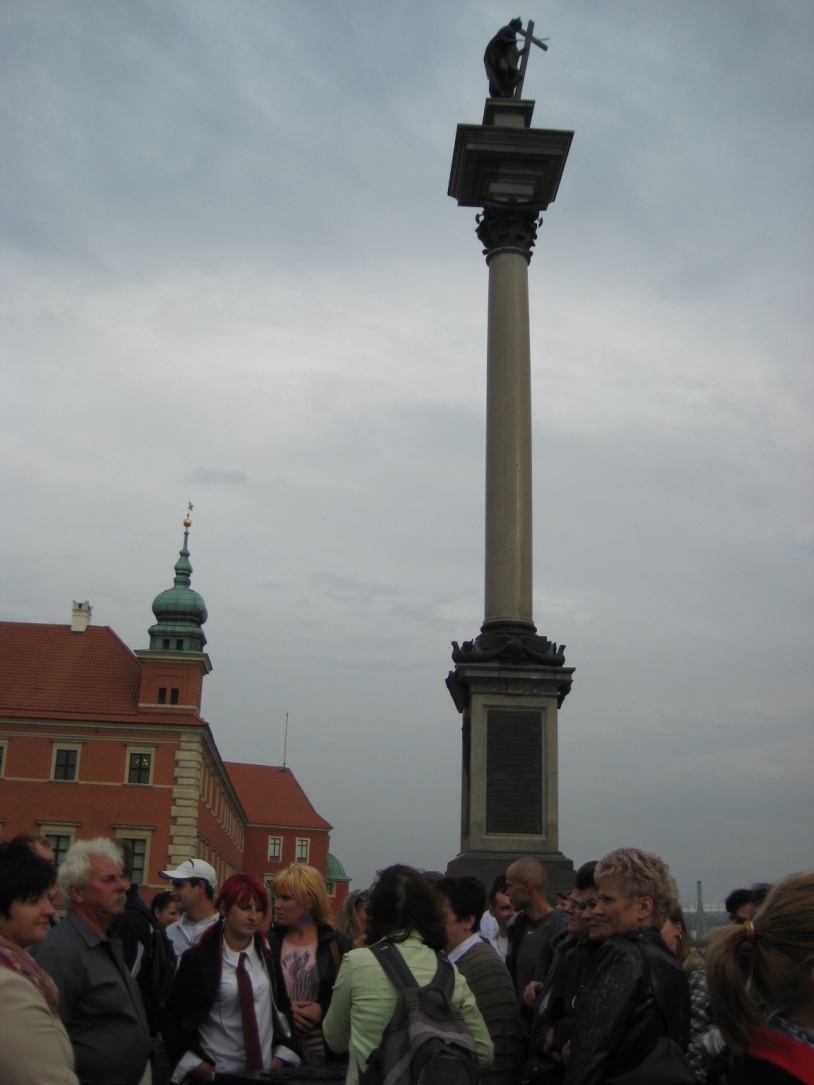 Wyjazd integracyjny – Warszawa
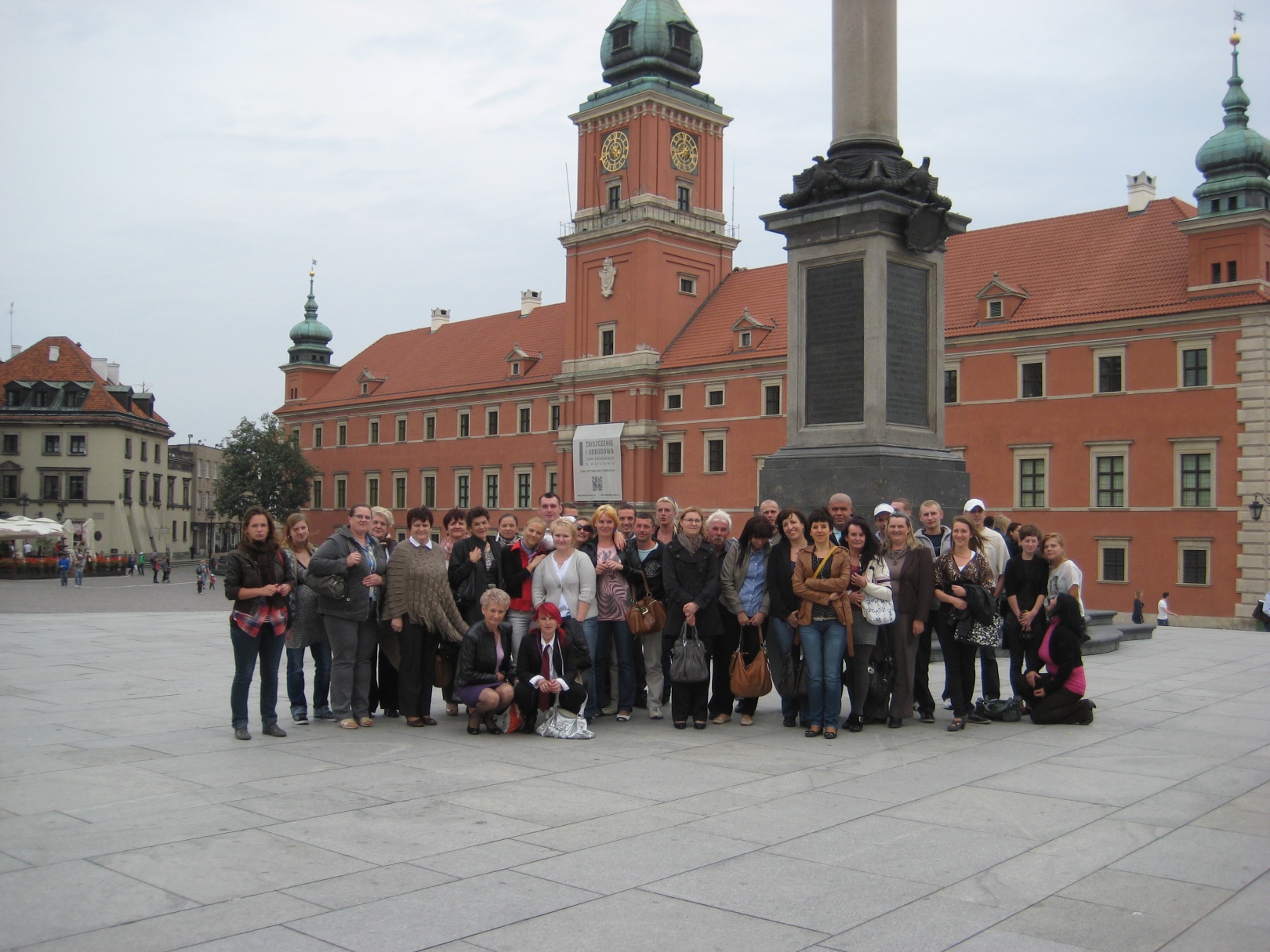 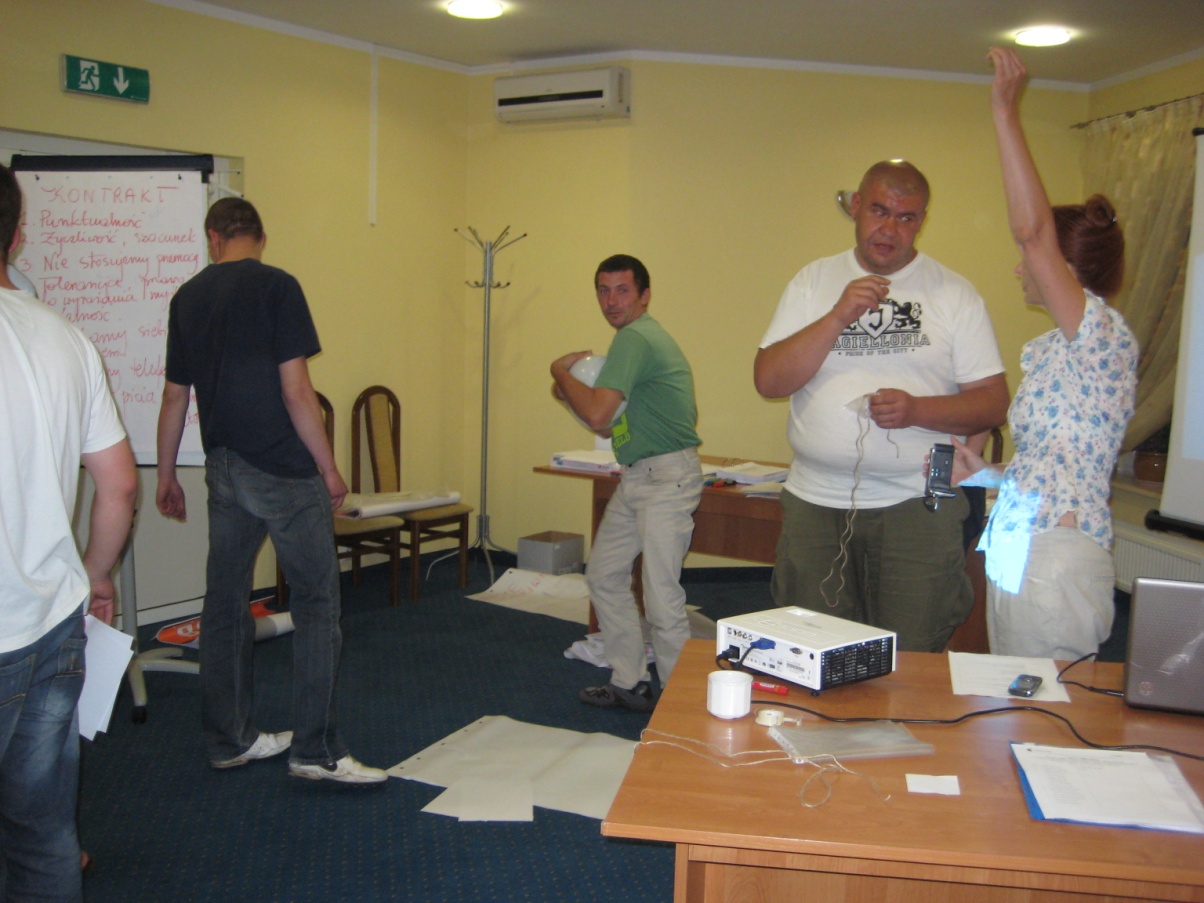 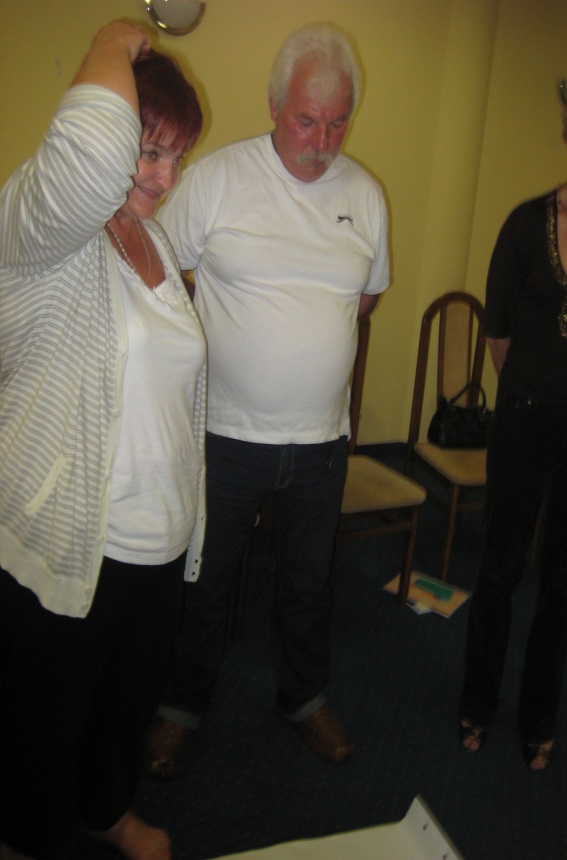 Trening kompetencji i umiejętności społecznych – szkolenie wyjazdowe
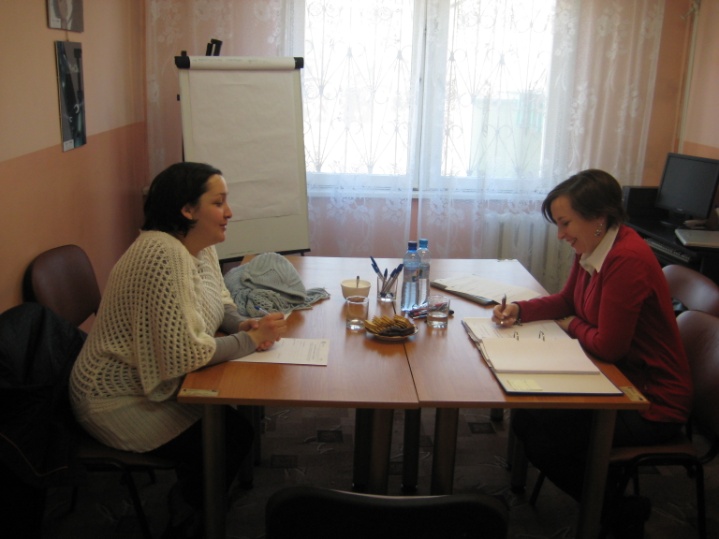 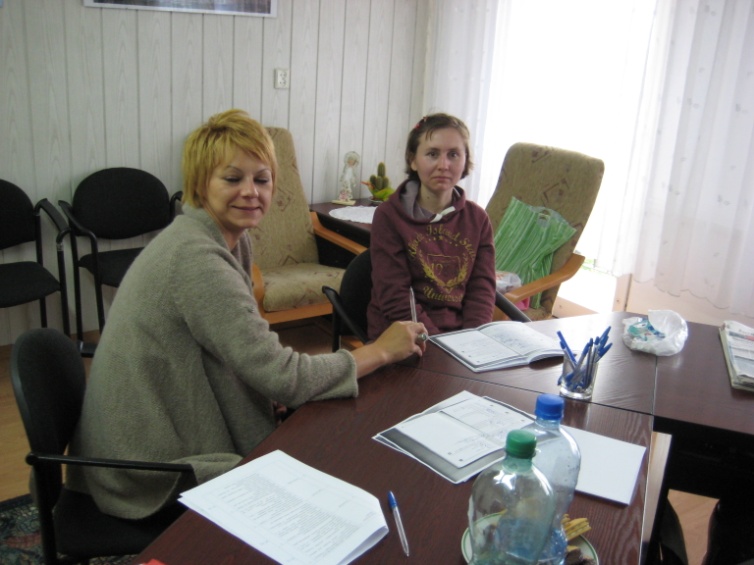 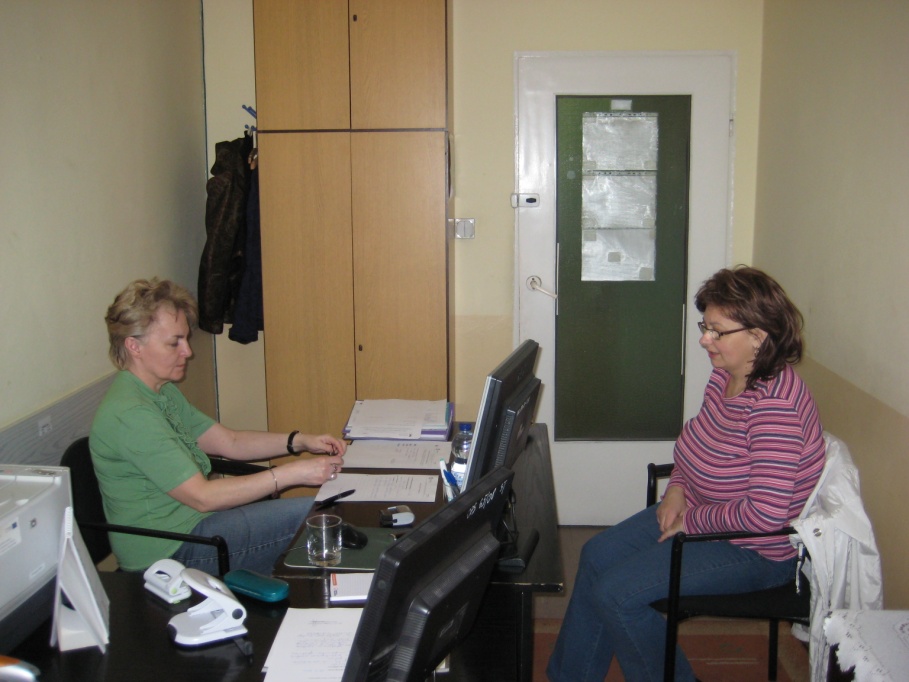 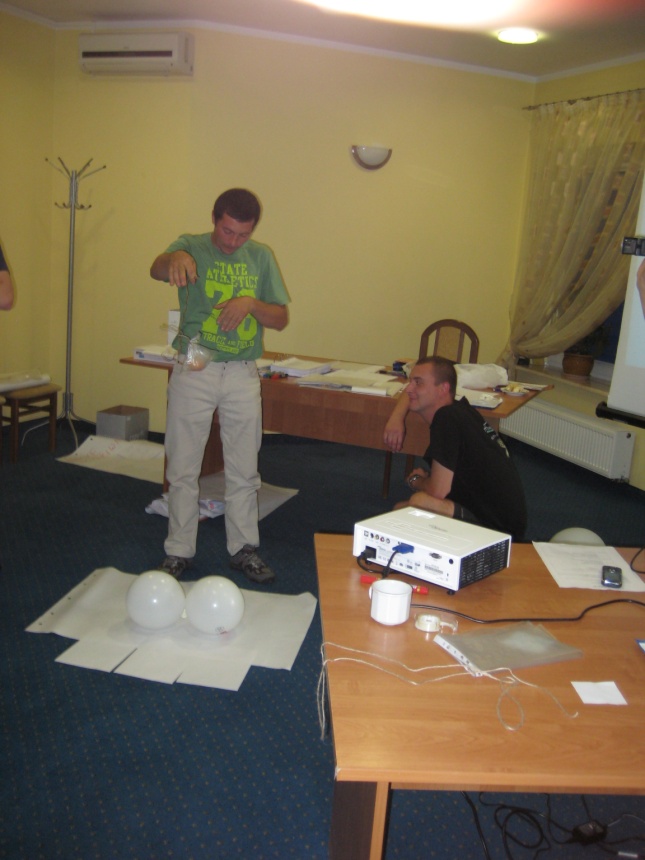 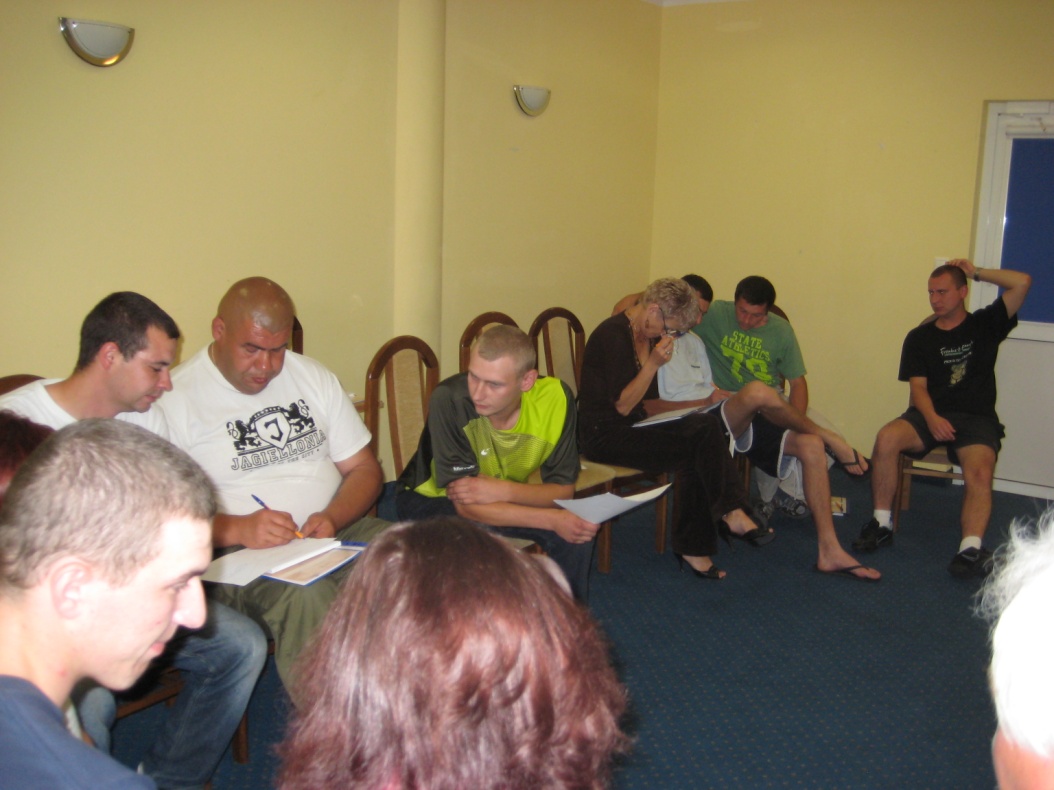 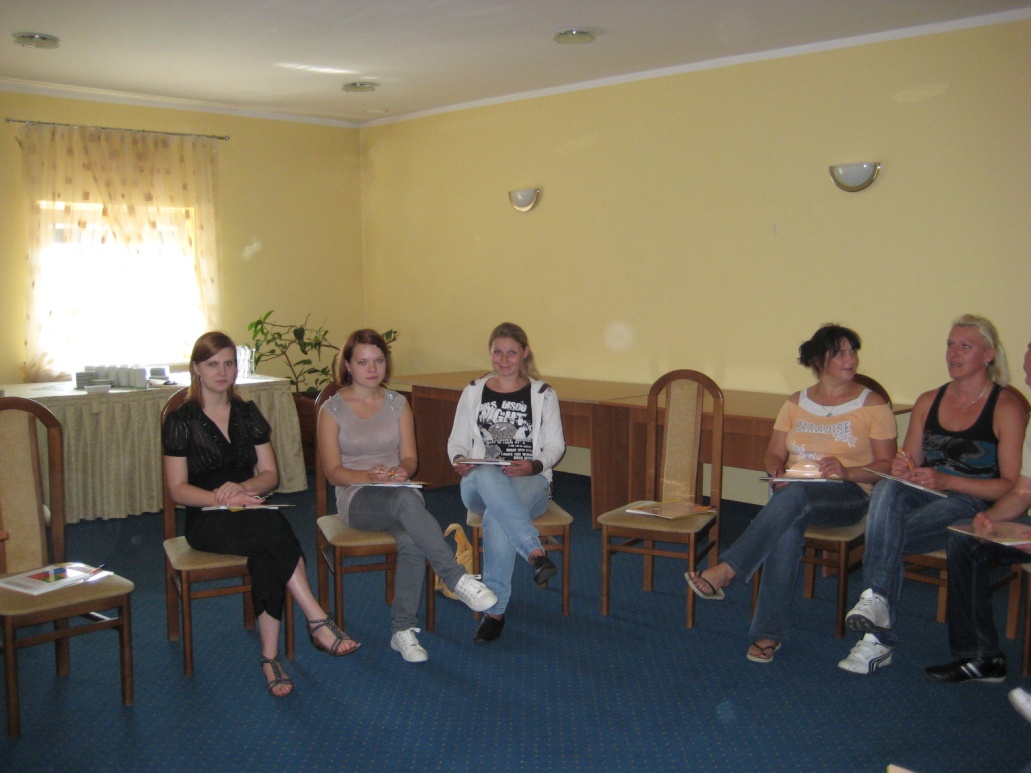 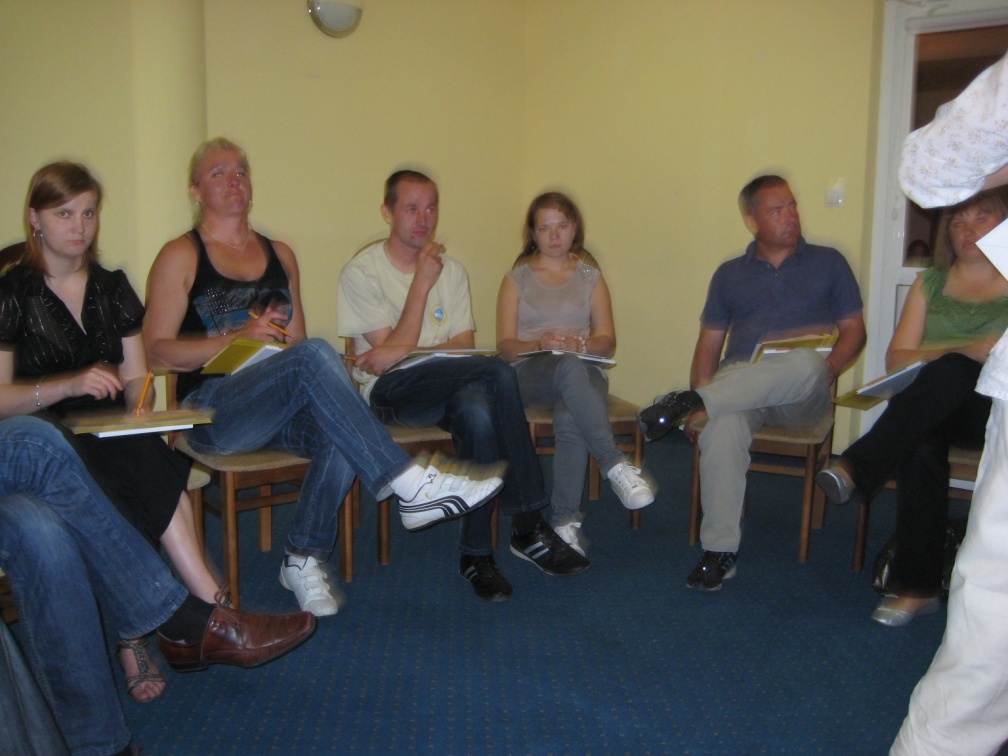 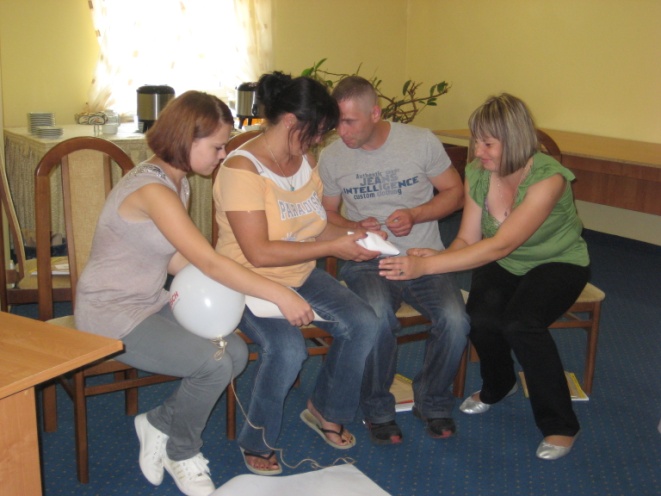 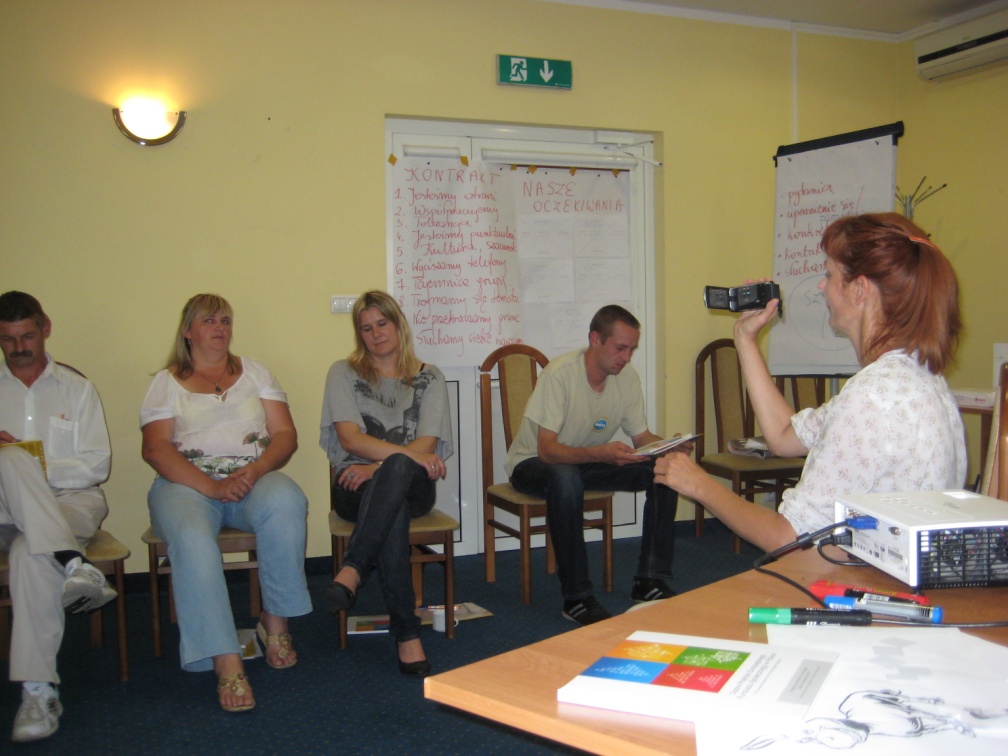 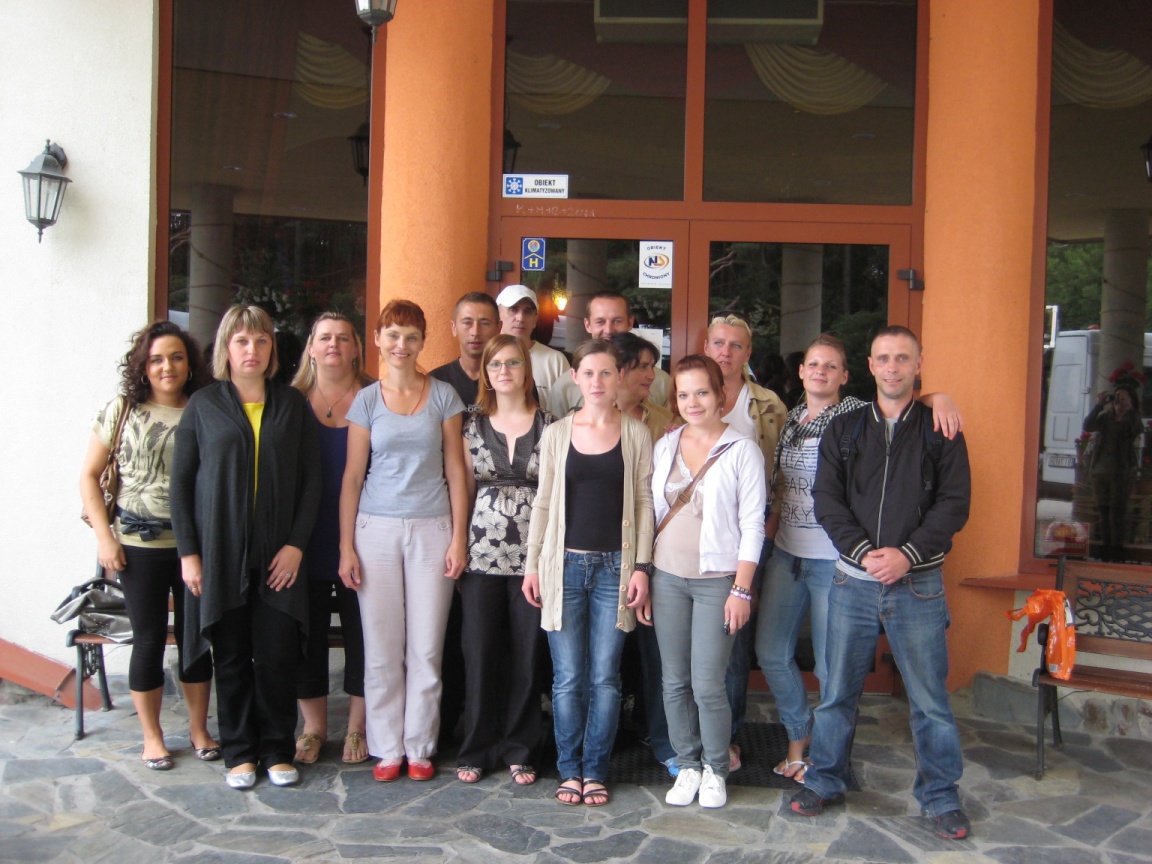 Dziękuje za uwagę 
Małgorzata Tochwin